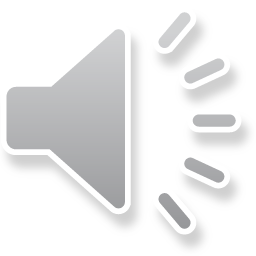 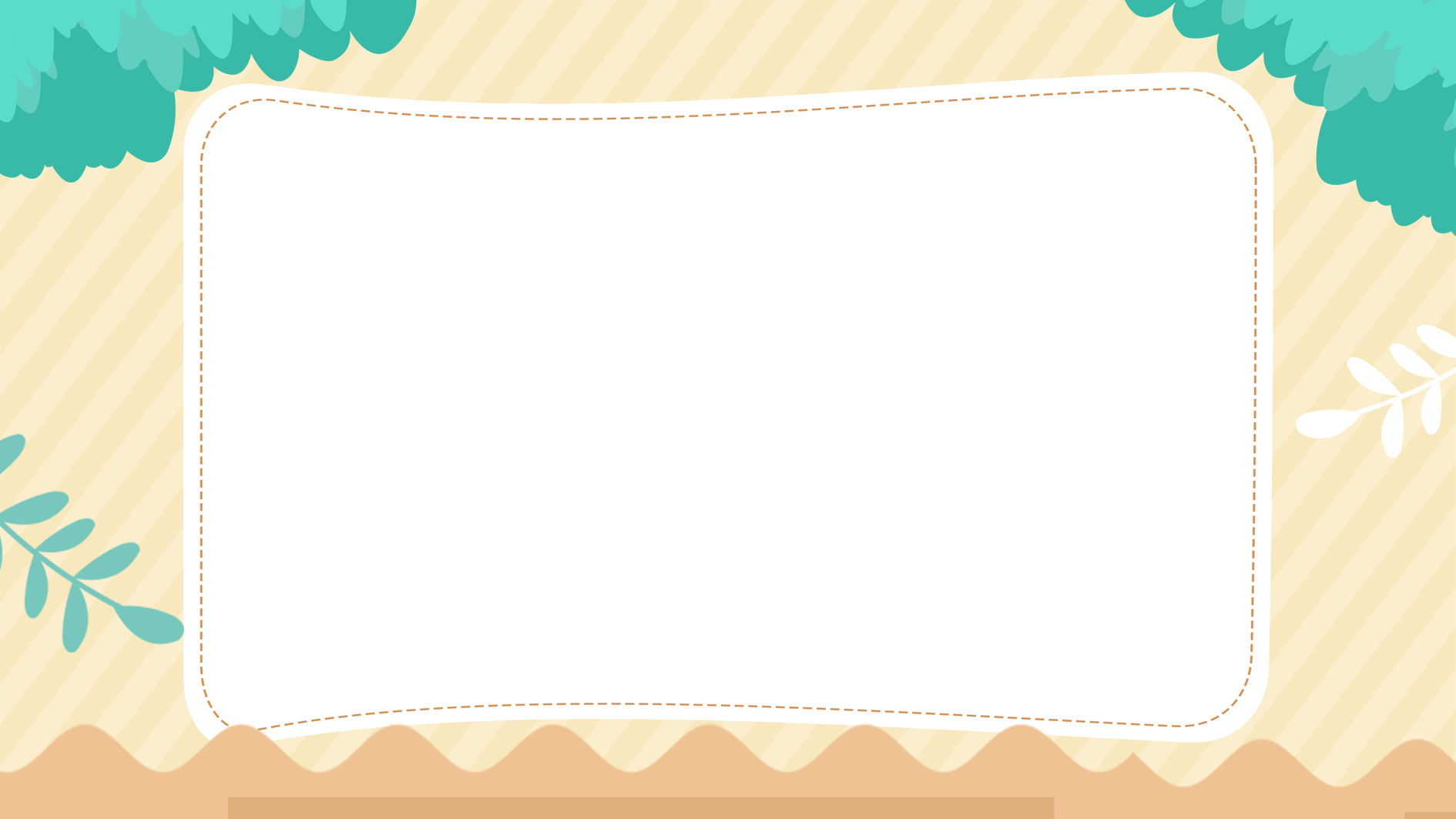 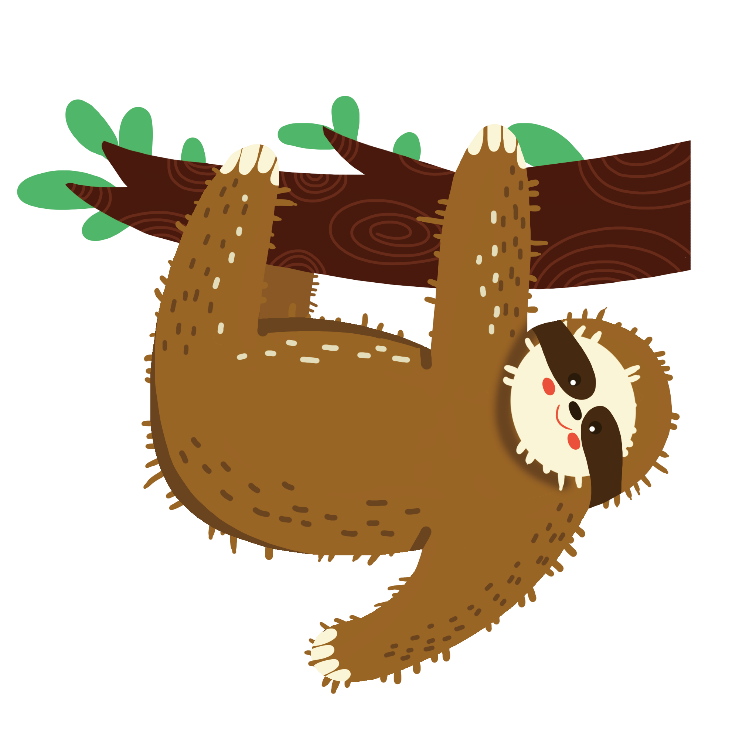 三年级
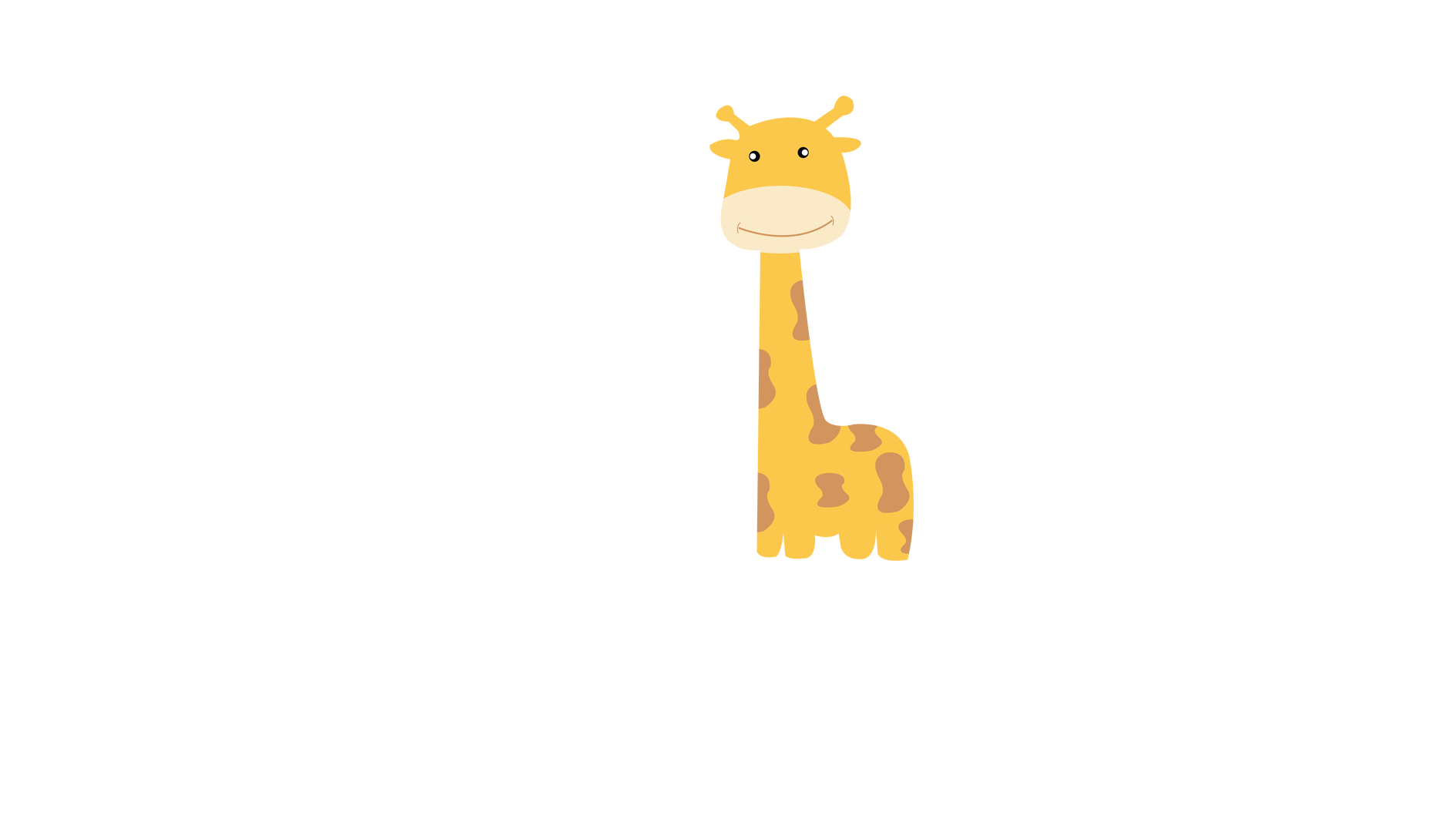 家长会模板
This template is exclusively designed by Fei er creative and copyrights belong to Bao tu internetThis template is exclusively designed
宣讲人：喜爱PPT   时间：XXX.X.X
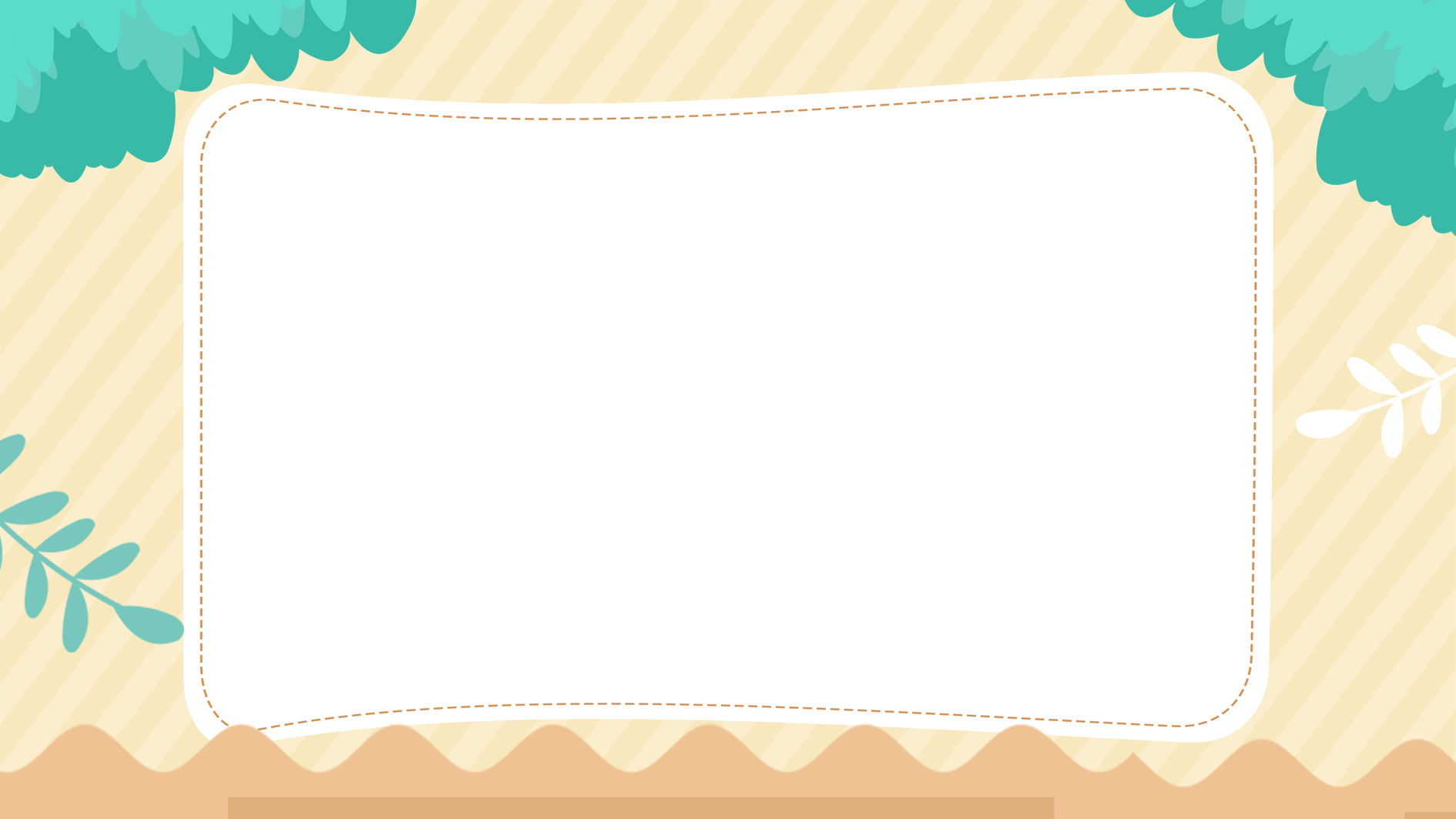 期中考试分析
It is a long established fact that a reader will be distracted by the readable content of a page when looking at its layout. The point of using.
It is a long established fact that a reader will be distracted by the readable content of a page when looking at its layout. The point of using.
It is a long established fact that a reader will be distracted by the readable content of a page when looking at its layout. The point of using.
It is a long established fact that a reader will be distracted by the readable content of a page when looking at its layout. The point of using.
It is a long established fact that a reader will be distracted by the readable content of a page when looking at its layout. The point of using.
It is a long established fact that a reader will be distracted by the readable content of a page when looking at its layout. The point of using.
班级情况分析
目录
关于作息时间、课程表的调整
CONTENT
在校存在的一些问题
给家长的一些建议
培养孩子良好的学习习惯
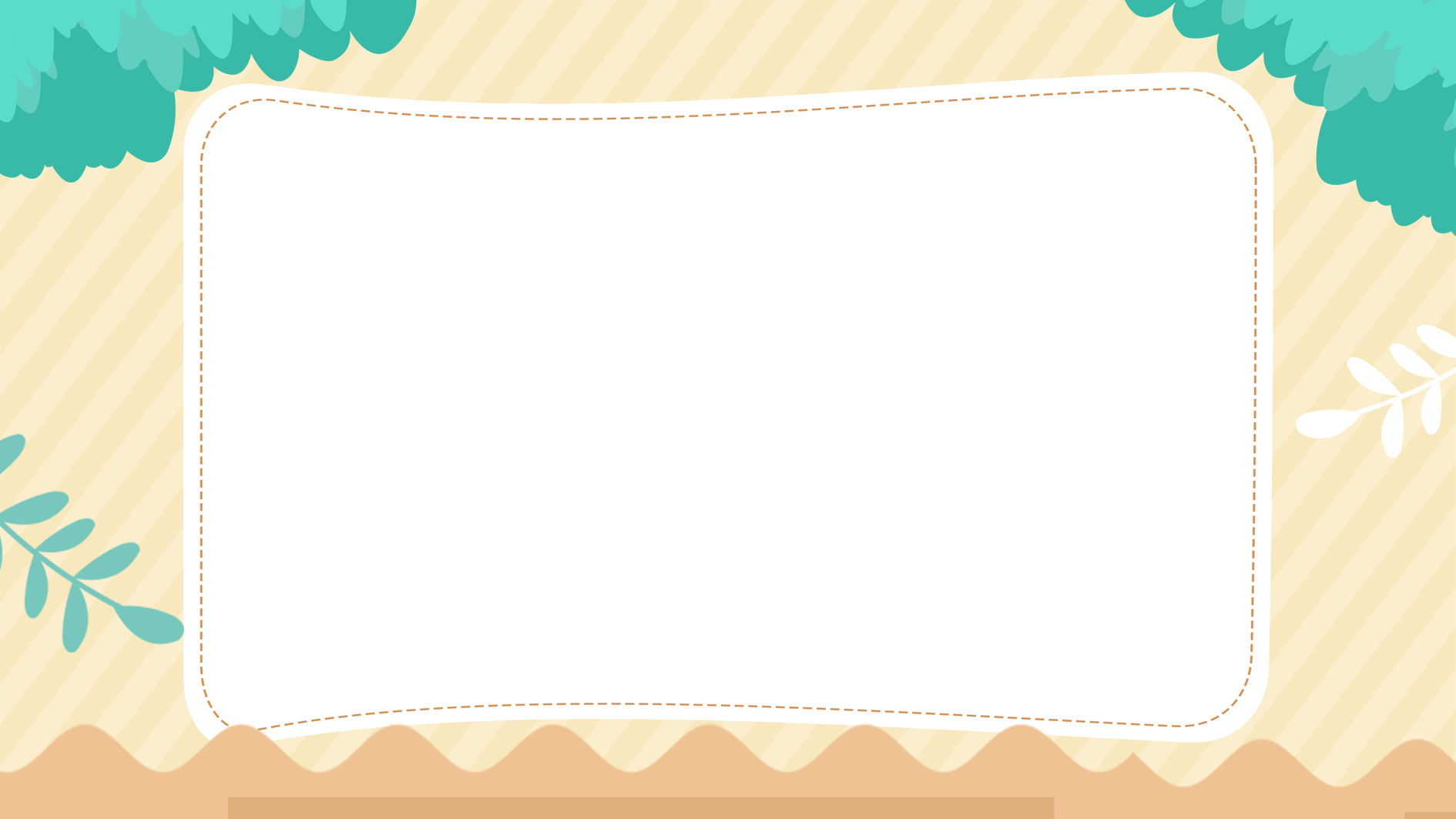 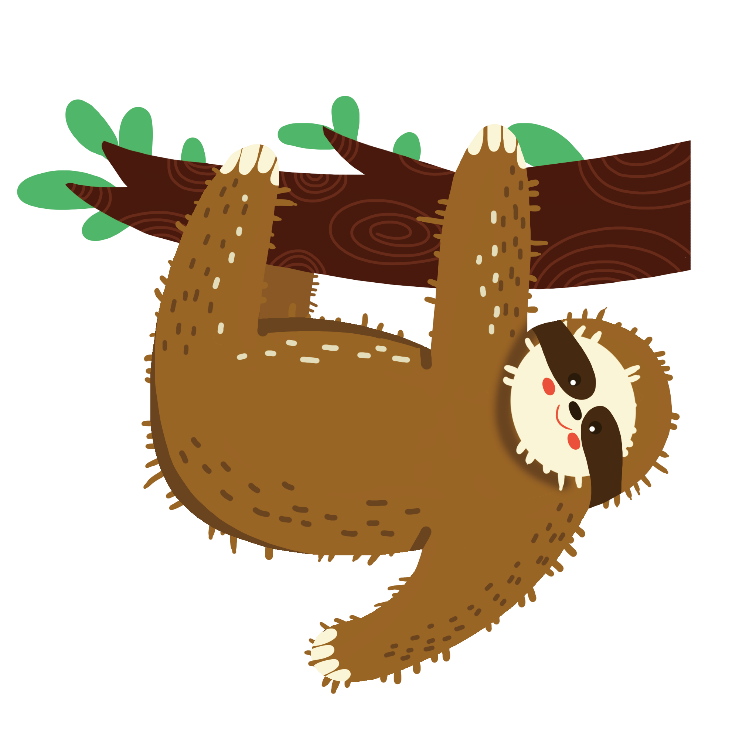 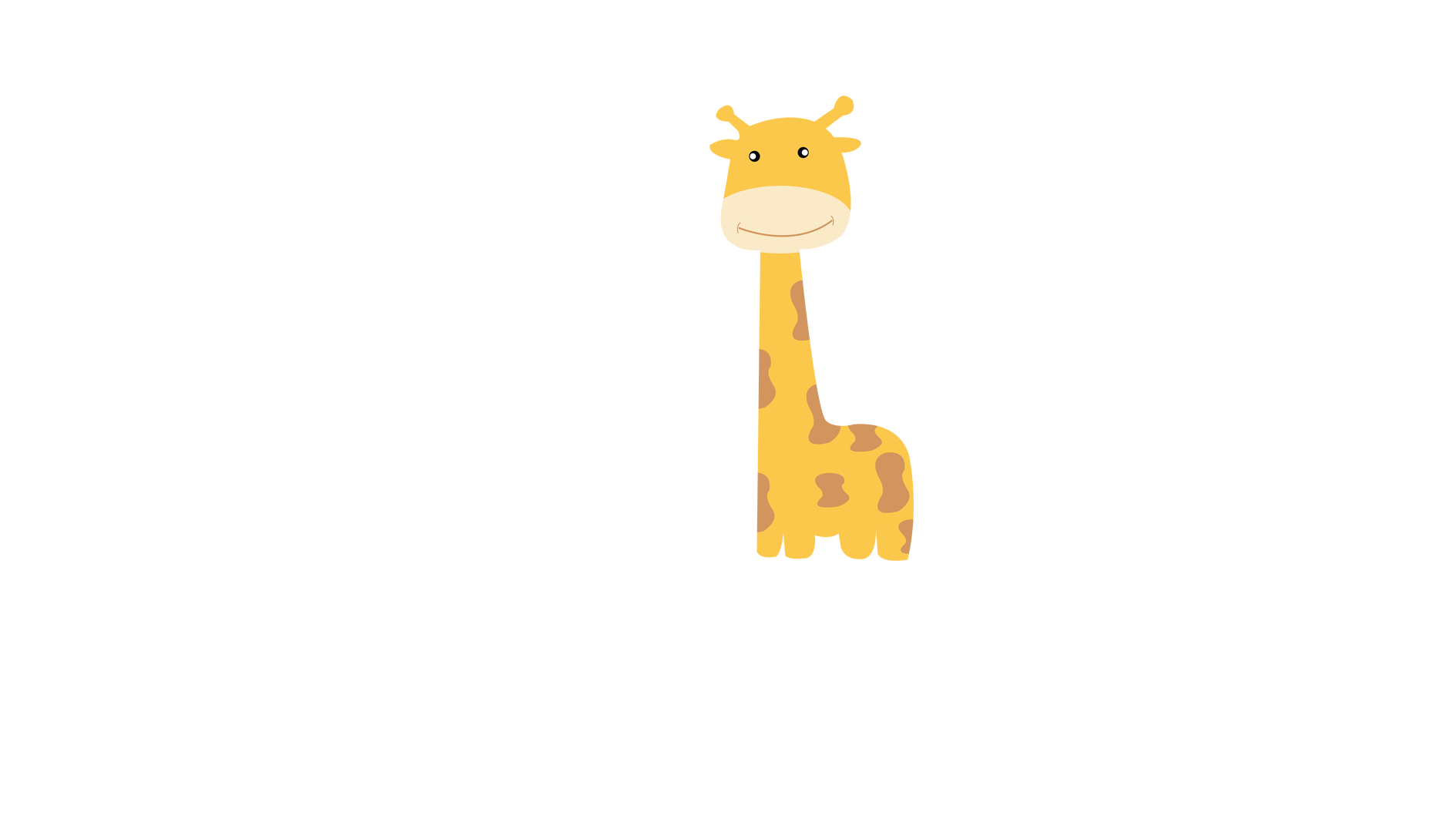 PART ONE
期中考试分析
Lorem ipsum dolor sit amet, consectetuer adipiscing elit. Aenean commodo ligula eget dolor. Aenean massa. Cum sociis natoque penatibus et magnis dis parturient montes, nascetur ridiculus mus. Donec quam felis, ultricies nec, pellentesque eu, pretium quis, sem. Nulla consequat massa quis enim. Donec pede justo, fringilla vel, aliquet nec, vulputate eget, arcu..
点击输入标题
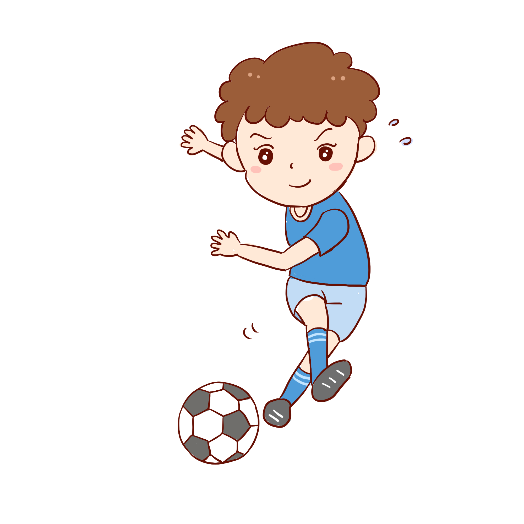 数学  
平均分  83.92      优秀率：82.4%
及格率：100%     
100分人数40人     90分以上 人
语文  
平均分：92.18   优秀率：87.5%
及格率：100%
90分以上人数35人   80分以上12人  70分以上人数1人
点击输入标题
检测情况分析：试卷以教材内容为主，题型较灵活，
题量适中。
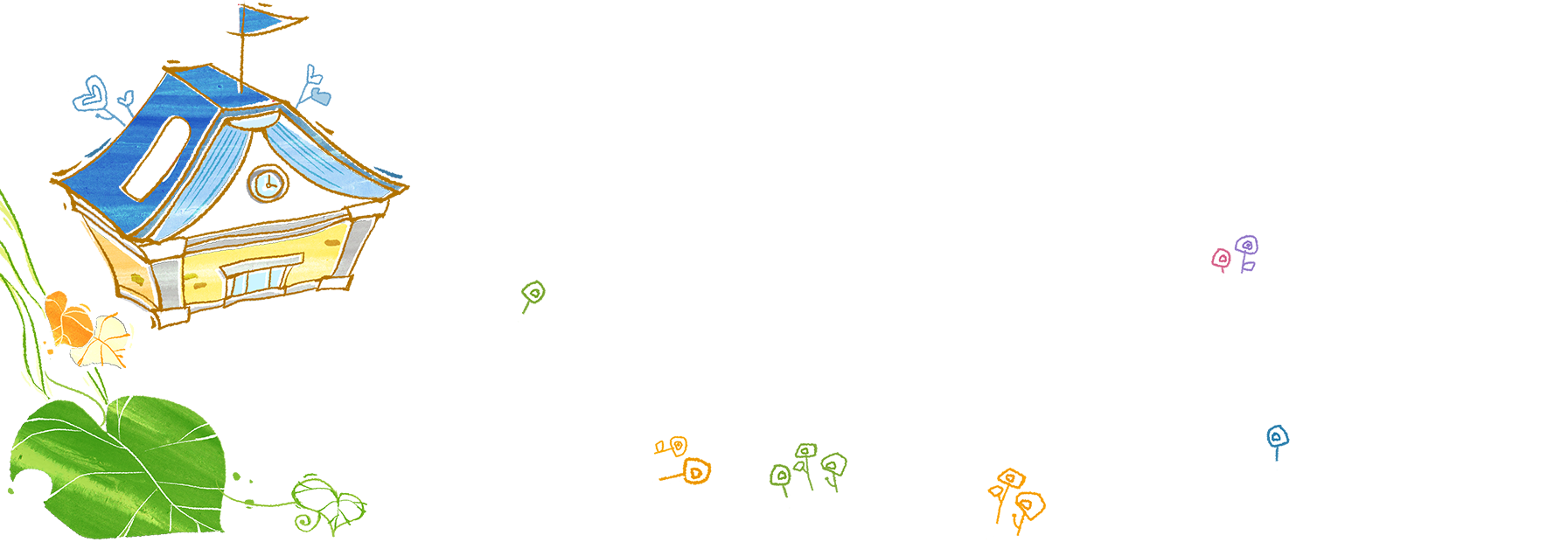 1、看拼音分类部分，有个别同学存在不认真审题的情况，有错题的同学是因为没有分清韵母和整体认读音节的类别。
2、第二题看图写字母，出错最多的在最后一张图片，一小部分同学观察图不仔细将小i写成大y，审题不认真。
3、第三题，给声母韵母涂颜色，此题不难，但个别同学不认真听题，导致颜色涂反而丢分。
4、第四题：圈出三拼音节，丢分较多，存在三拼音节与整体认读混淆不清现象，有24名学生在此题丢分。
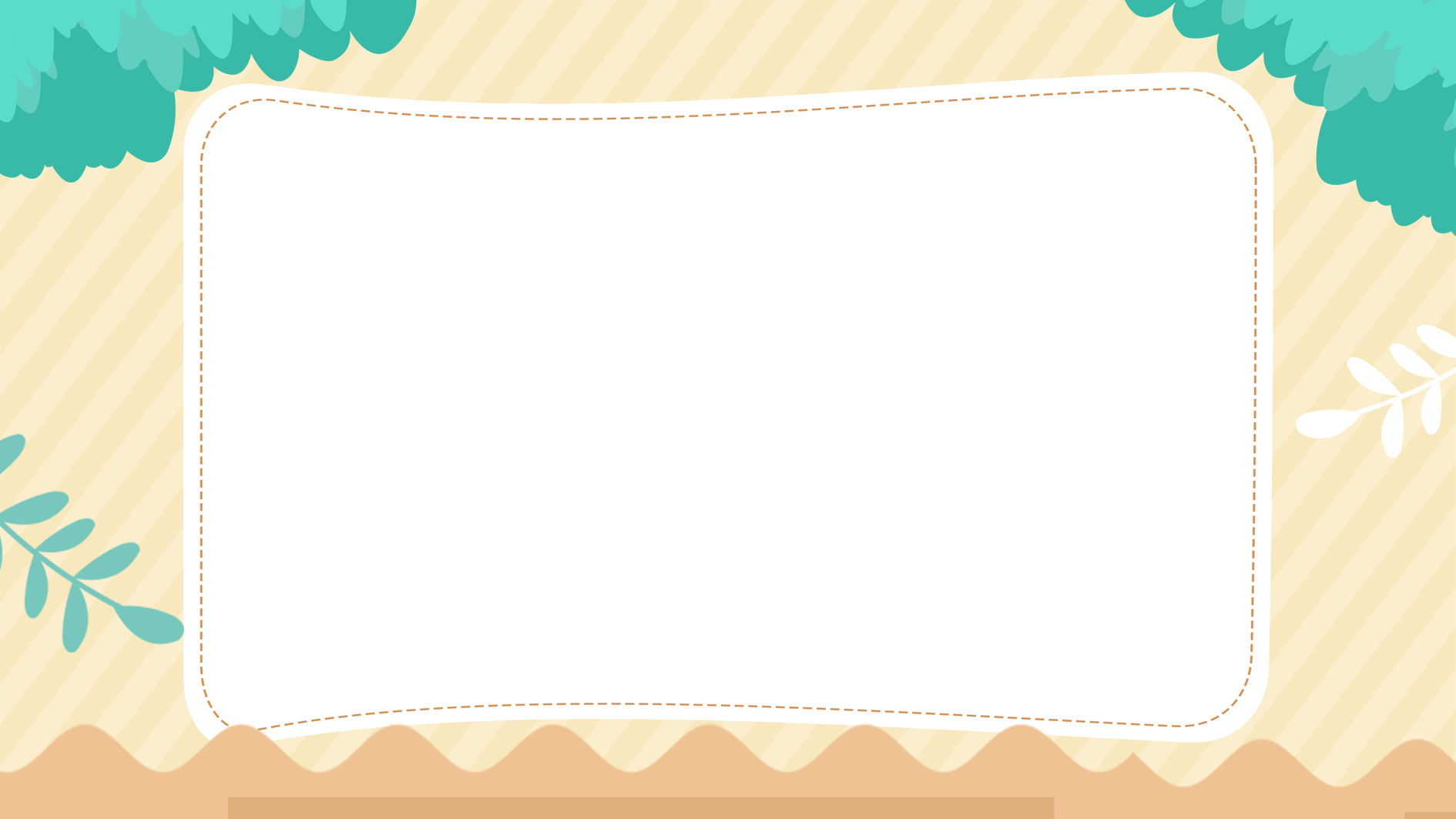 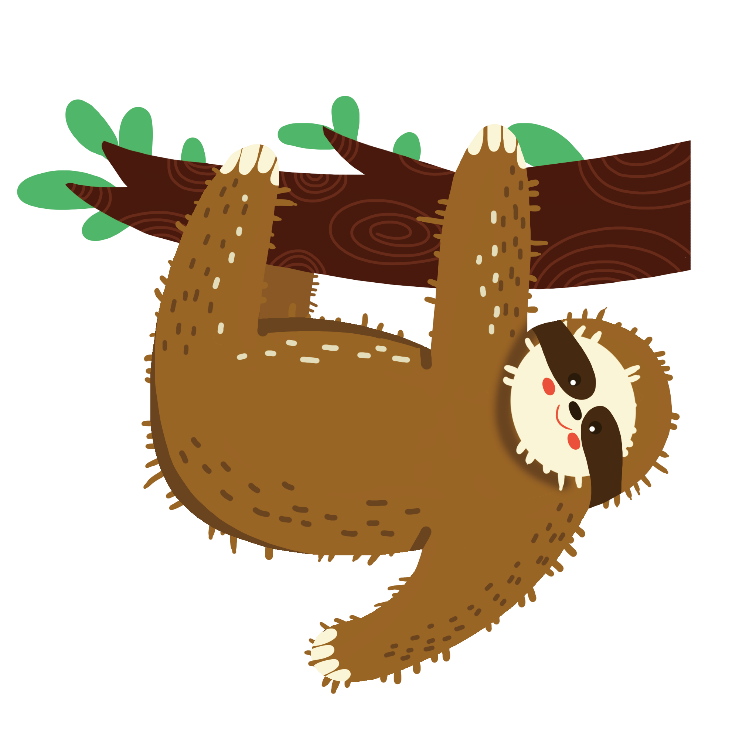 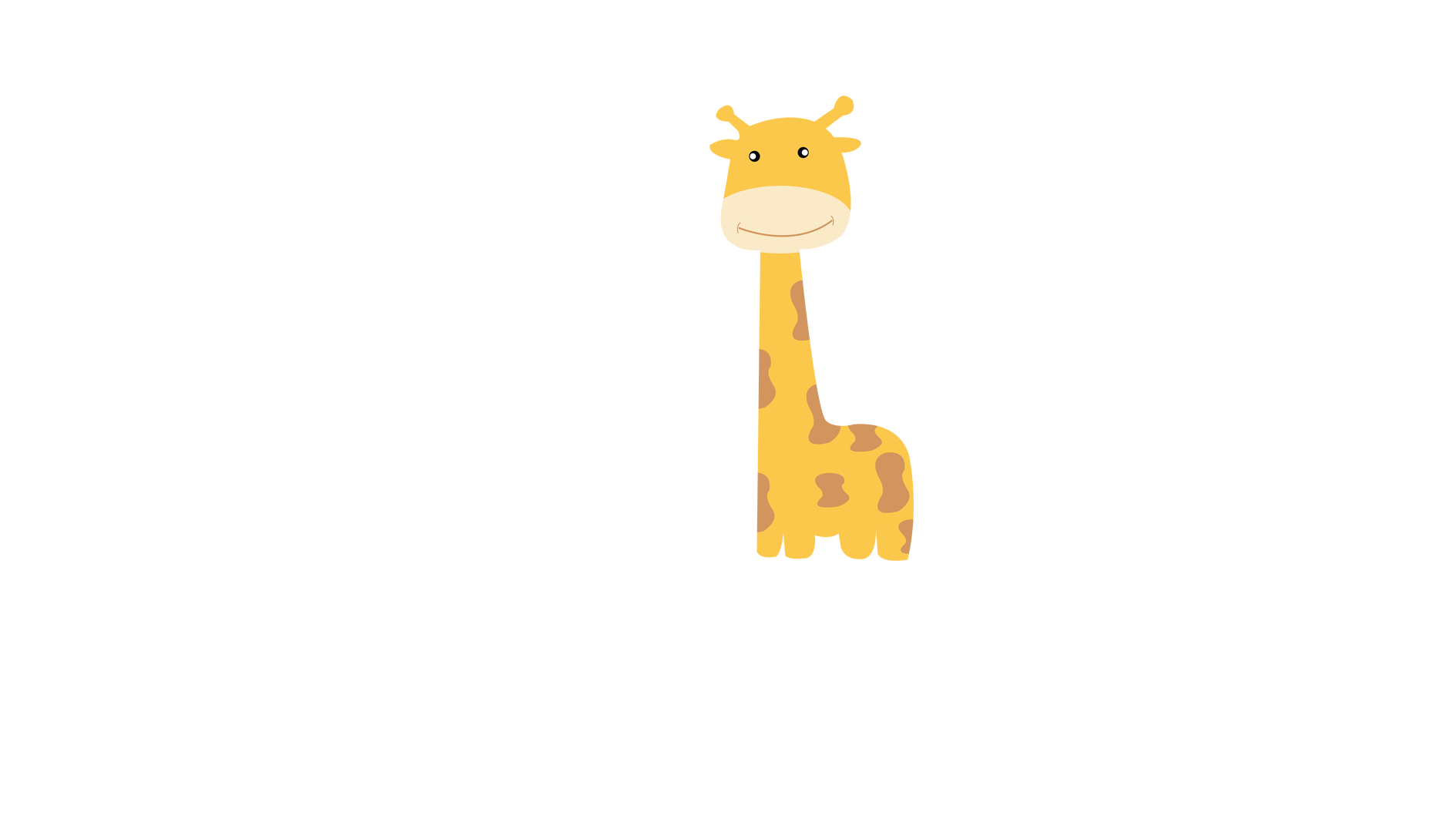 PART TWO
班级情况分析
Lorem ipsum dolor sit amet, consectetuer adipiscing elit. Aenean commodo ligula eget dolor. Aenean massa. Cum sociis natoque penatibus et magnis dis parturient montes, nascetur ridiculus mus. Donec quam felis, ultricies nec, pellentesque eu, pretium quis, sem. Nulla consequat massa quis enim. Donec pede justo, fringilla vel, aliquet nec, vulputate eget, arcu..
班级情况分析
本班48人，26名女生，22名男生。比例不太协调，造成管理学习两手抓的工作较难。大部分是本地学生，上过幼儿园有一定的常规基础，但是现在是上小学了，必须加强日常规范训练。孩子的培养不是一天两天，学生的成才更不是单单学校就可以完成。希望各位家长相信学校和自己的孩子，和学校一起共同培养好自己的孩子。
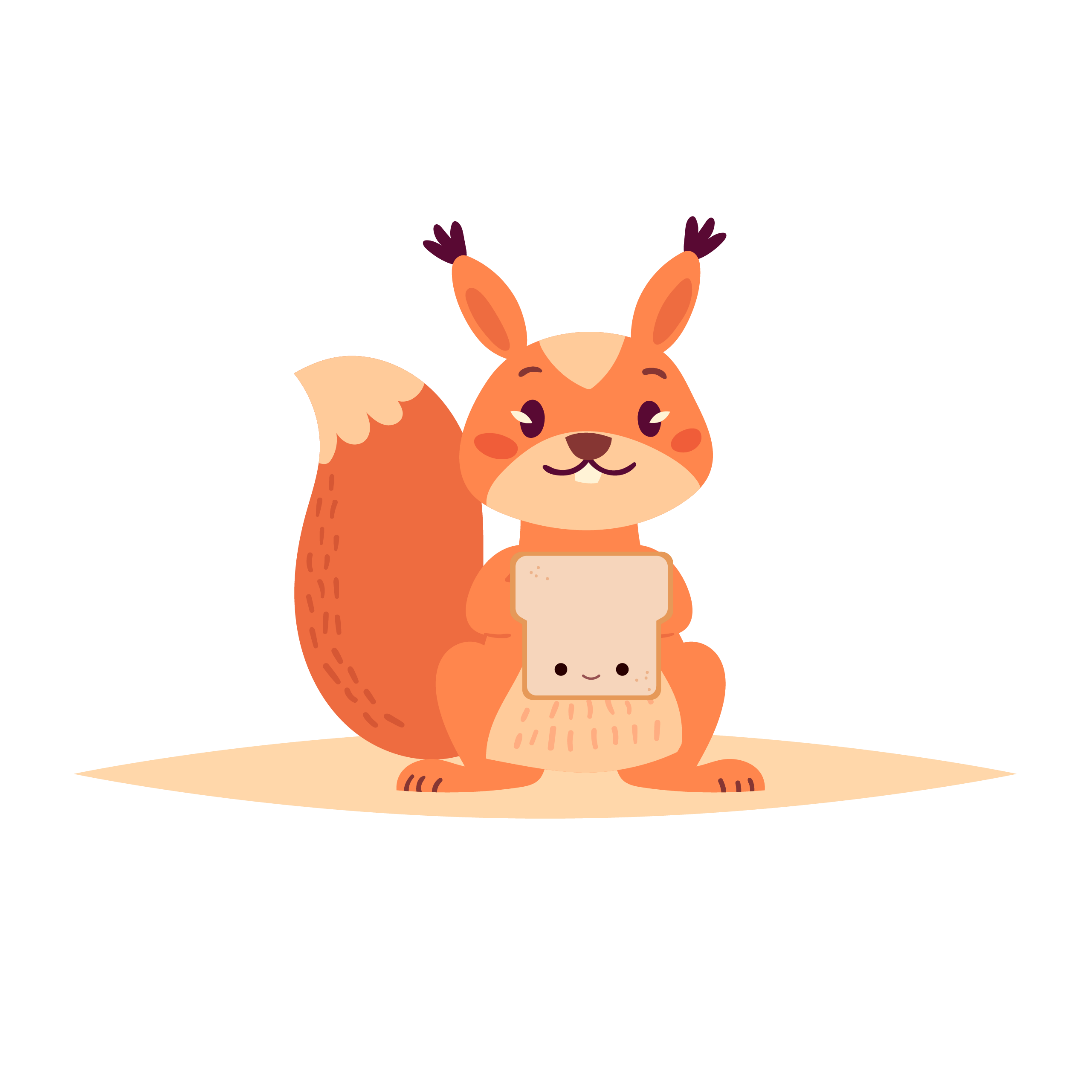 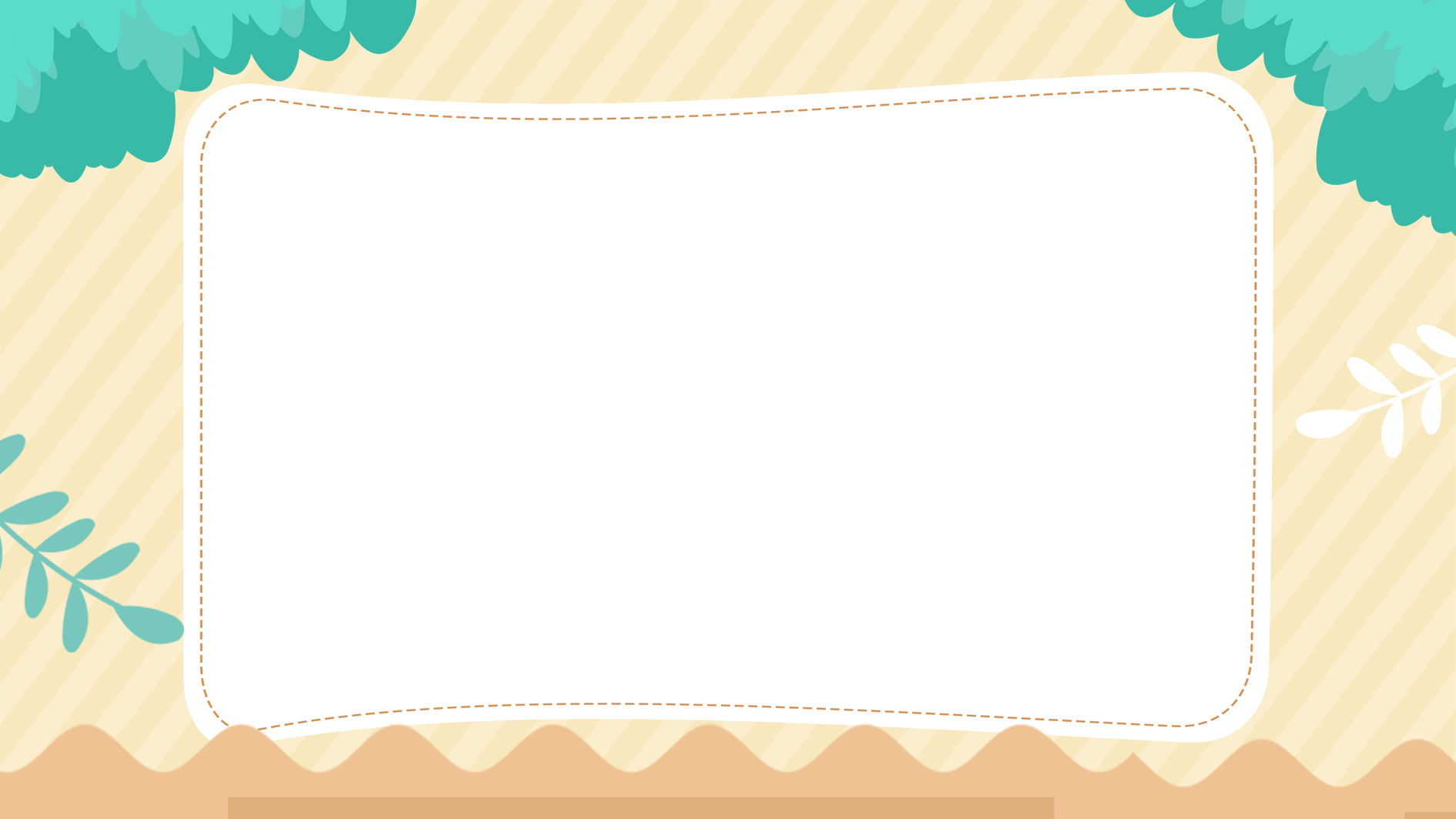 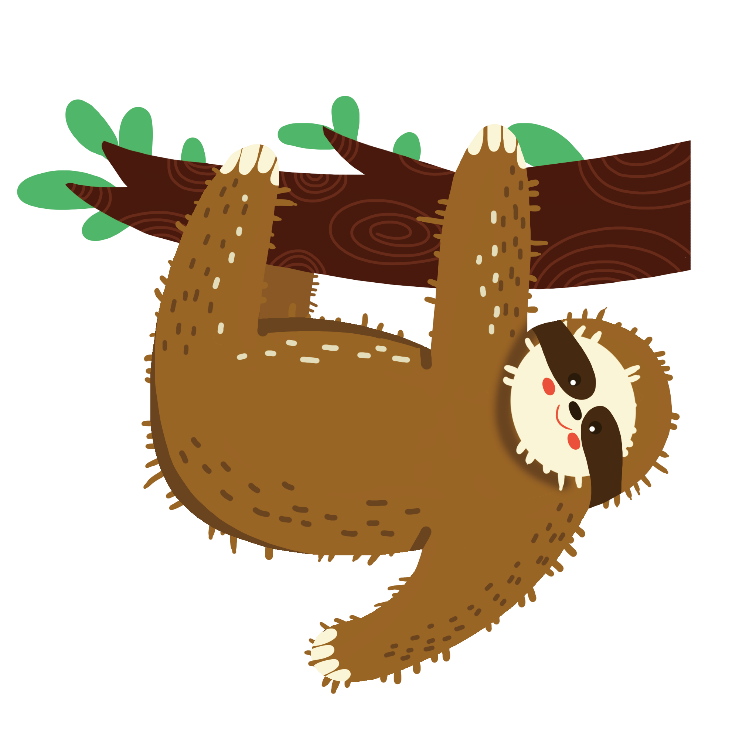 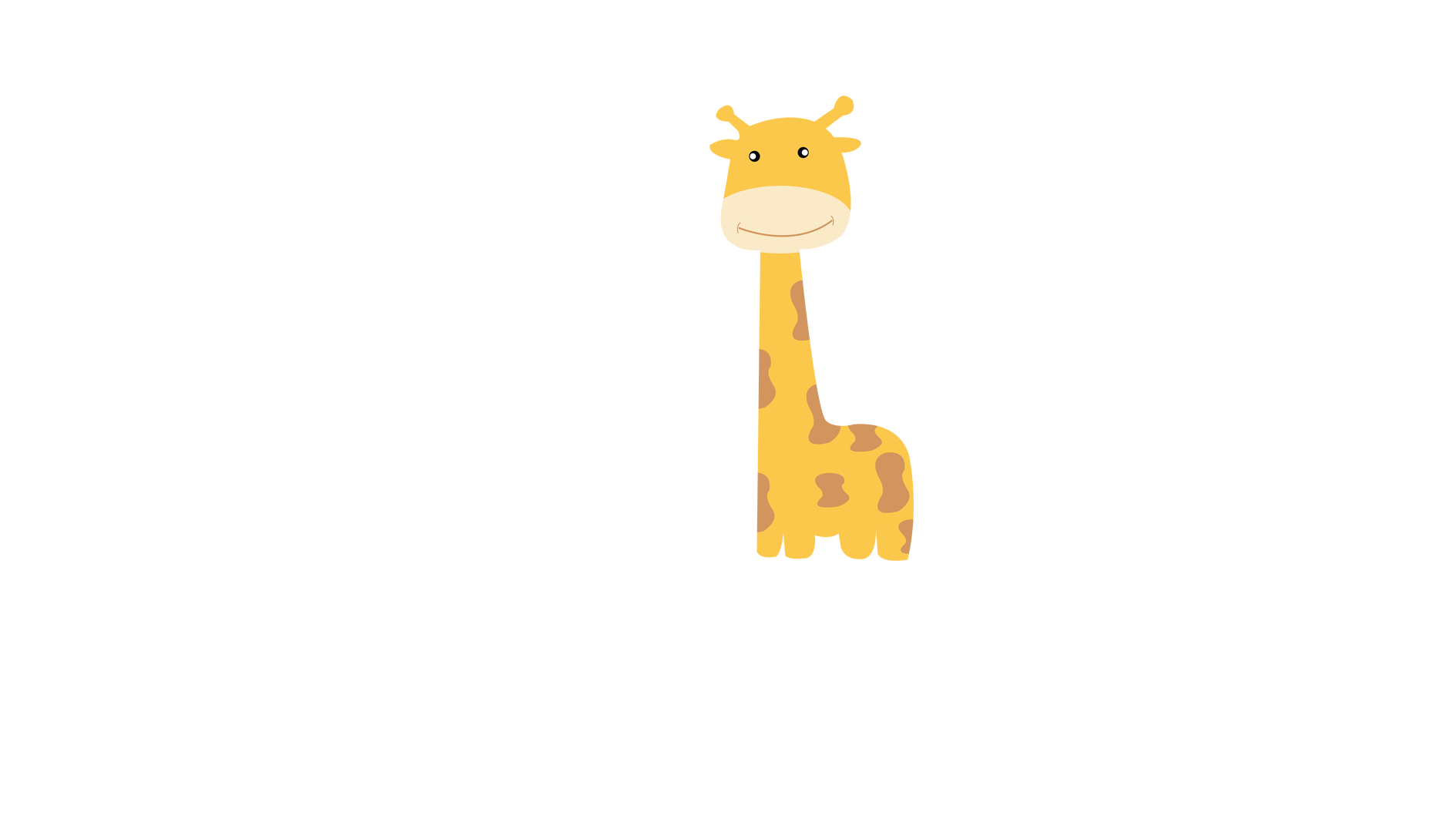 PART THREE
关于作息时间课程表的调整
Lorem ipsum dolor sit amet, consectetuer adipiscing elit. Aenean commodo ligula eget dolor. Aenean massa. Cum sociis natoque penatibus et magnis dis parturient montes, nascetur ridiculus mus. Donec quam felis, ultricies nec, pellentesque eu, pretium quis, sem. Nulla consequat massa quis enim. Donec pede justo, fringilla vel, aliquet nec, vulputate eget, arcu..
关于作息时间、
课程表的调整
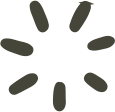 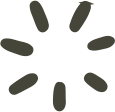 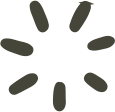 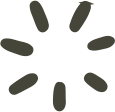 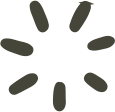 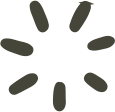 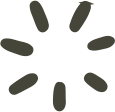 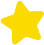 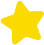 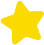 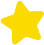 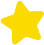 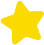 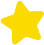 7：45 到校开始 
7:50 早读
8：00 正式上课
11：30 放学
1：45 到校 
1:50 自习
15：50 放学
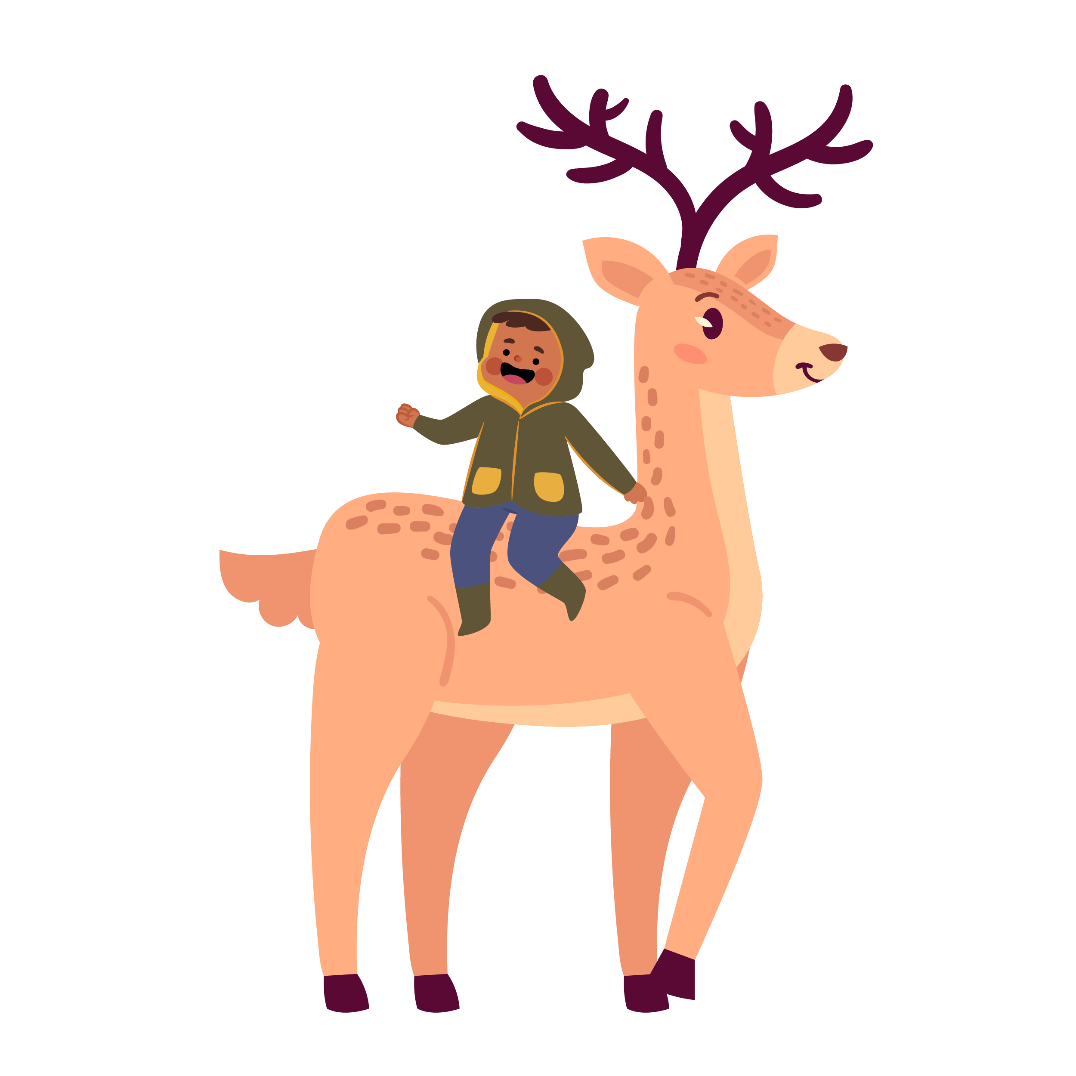 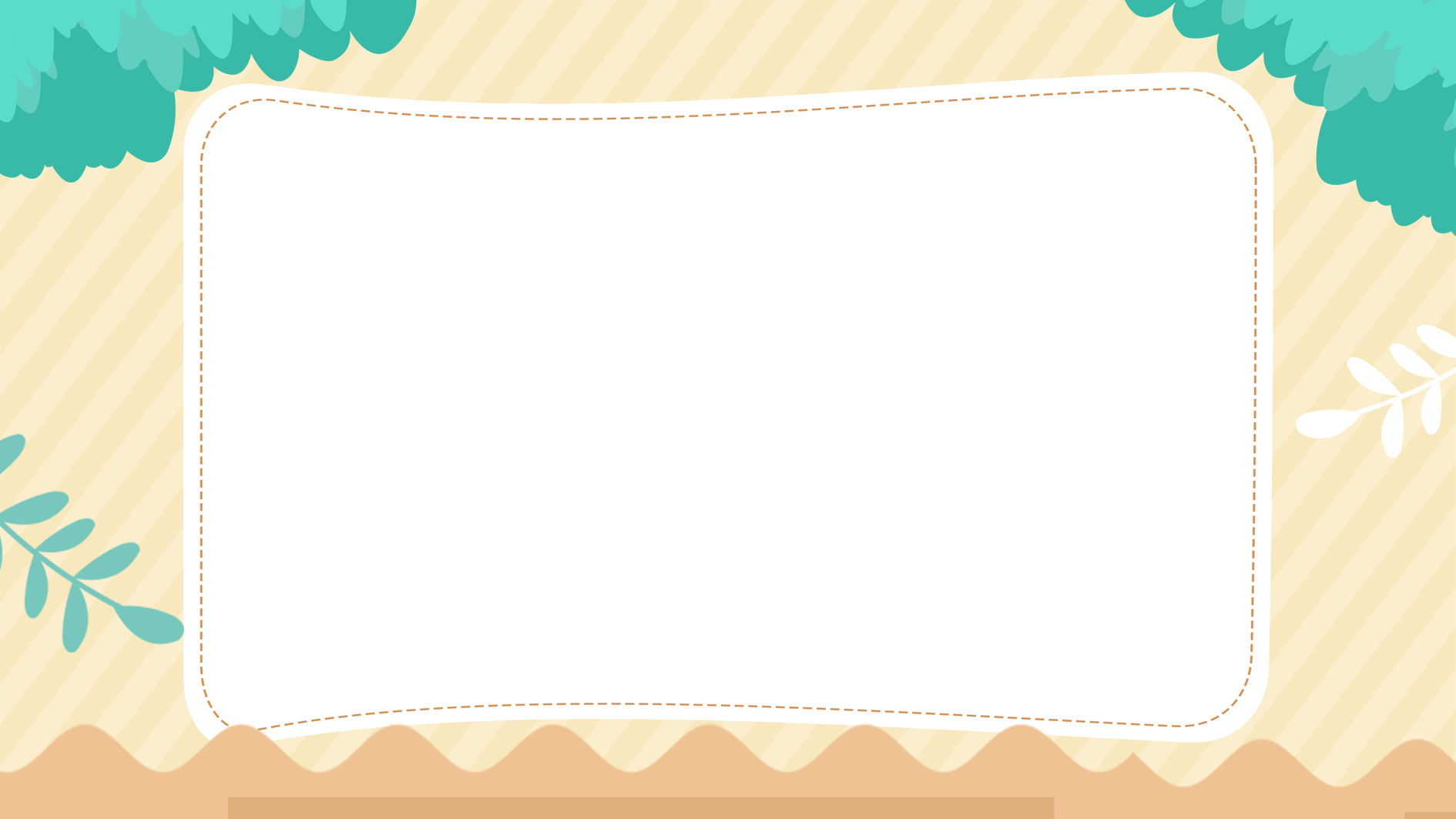 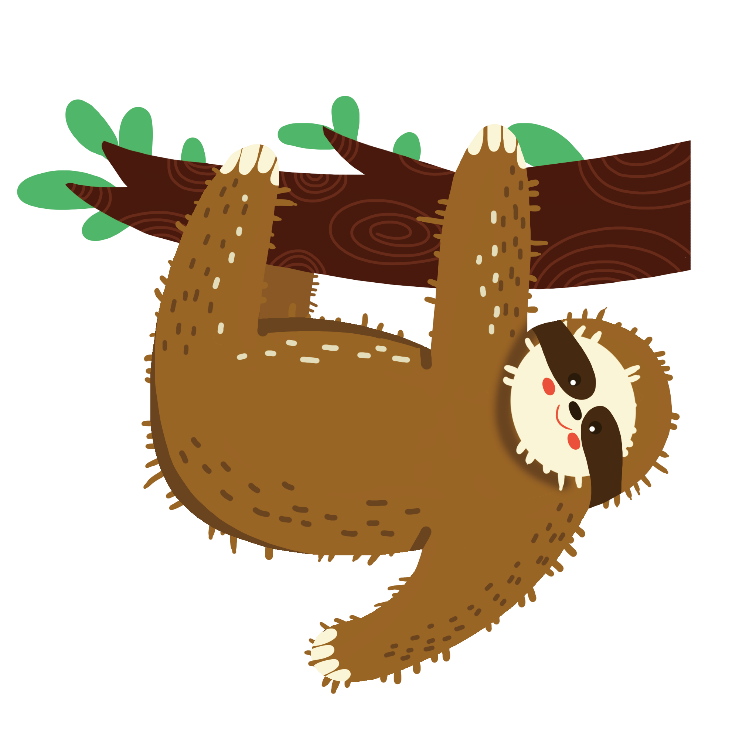 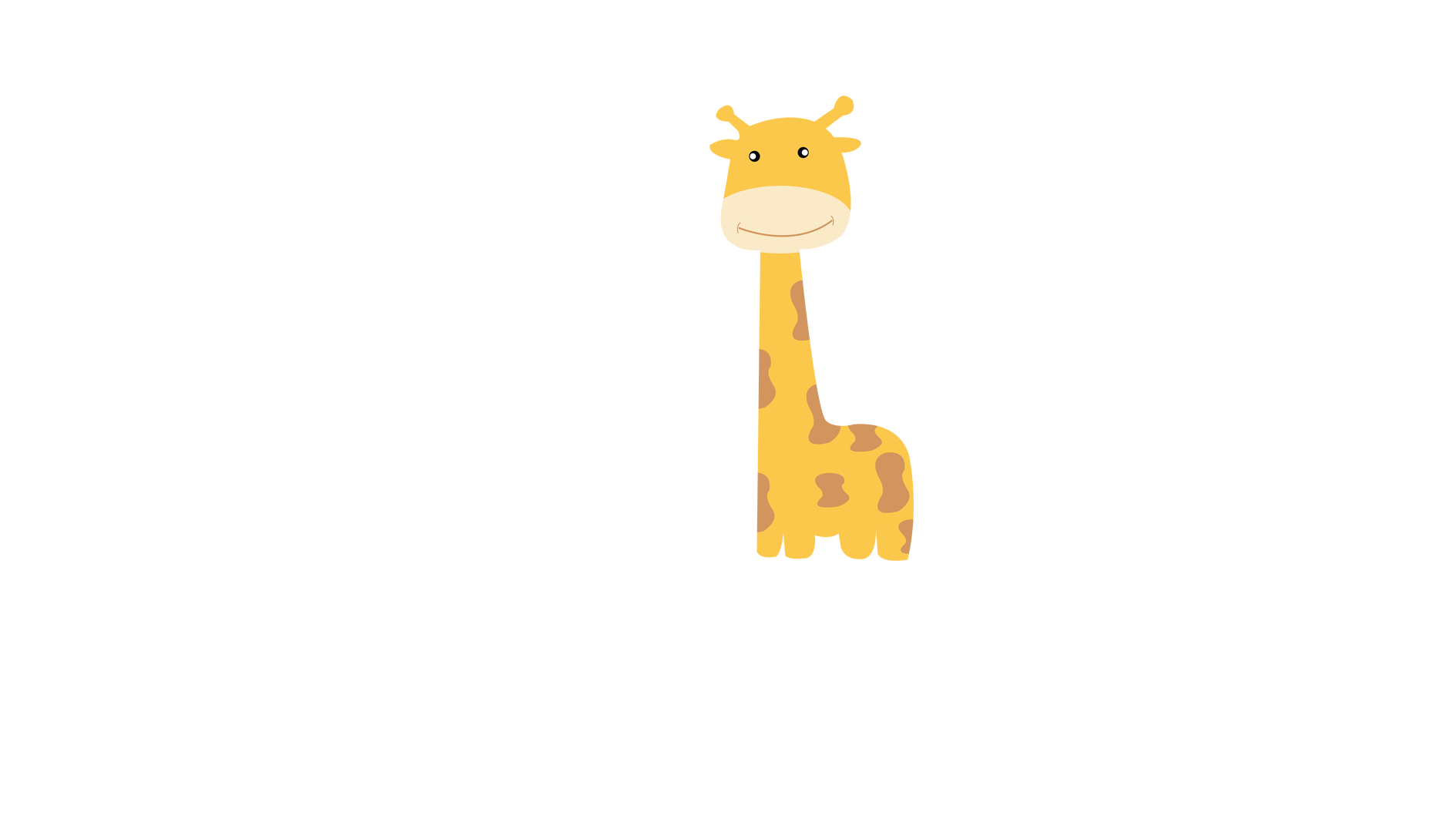 PART FOUR
在校存在的一些问题
Lorem ipsum dolor sit amet, consectetuer adipiscing elit. Aenean commodo ligula eget dolor. Aenean massa. Cum sociis natoque penatibus et magnis dis parturient montes, nascetur ridiculus mus. Donec quam felis, ultricies nec, pellentesque eu, pretium quis, sem. Nulla consequat massa quis enim. Donec pede justo, fringilla vel, aliquet nec, vulputate eget, arcu..
在校存在的一些问题
1、上课时有一小部份学生上课爱随便讲话，学习不够专心，爱做小动作。
2、上课时有一部份学生不愿大声读书。一部份学生家庭练习书写字迹脏乱不规范、不爱惜课本及作业本。
3、课间追逐打玩的情况较多，不够注意安全，虽然老师经常强调和教育，但仍时常有安全隐患发生。
4、有部分学生对课文的背诵不是很及时不能完成老师布置的背诵作业。
5、有带零花钱、零食现象，乱扔纸屑，抽屉垃圾成堆，影响环境卫生，集体荣誉感较差。
6、丢东西、落东西的现象较多。经常会有学生捡到铅笔、橡皮等学习用具无人认领，孩子们对自己的东西没有保护意识和管理意识。
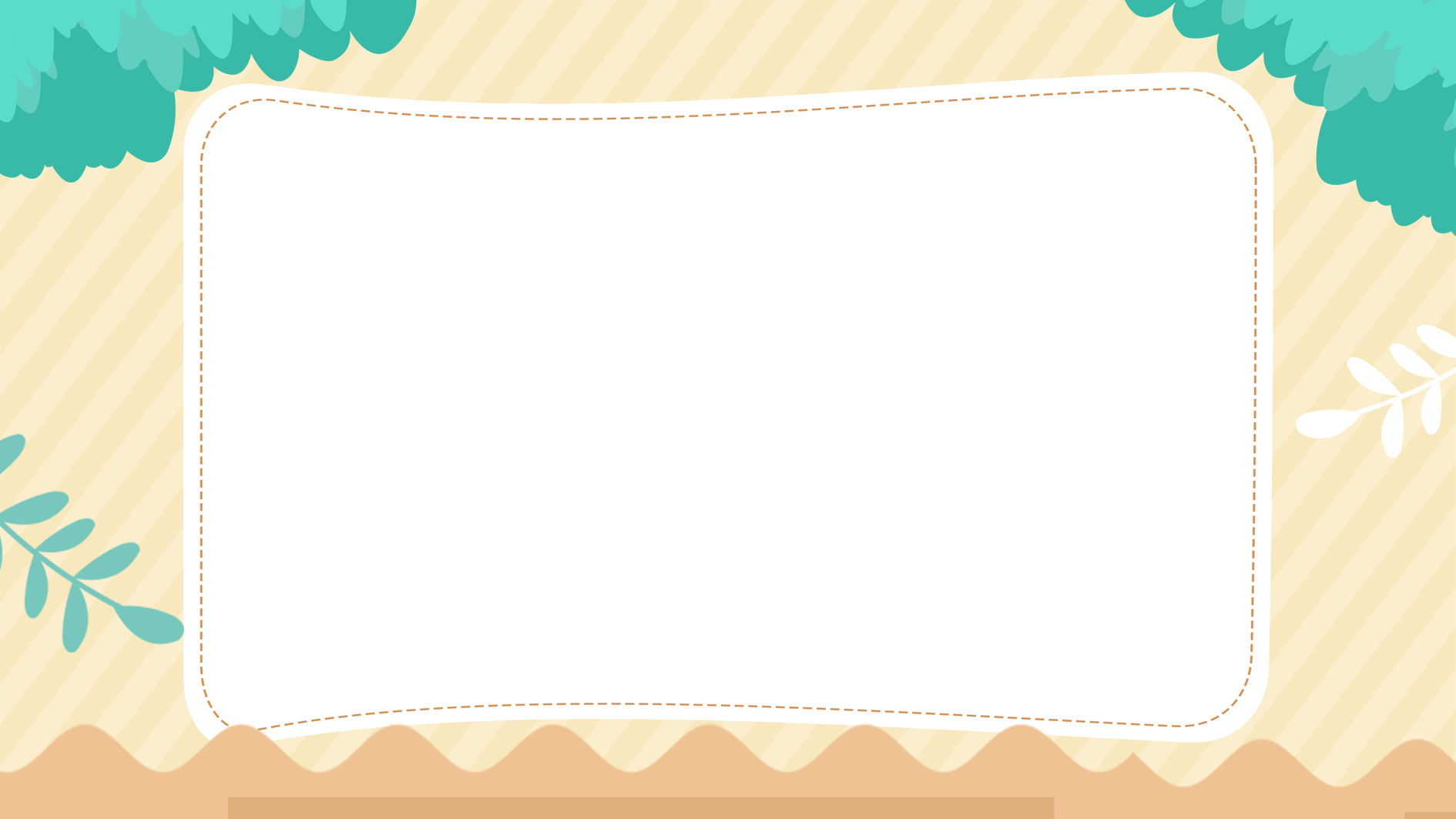 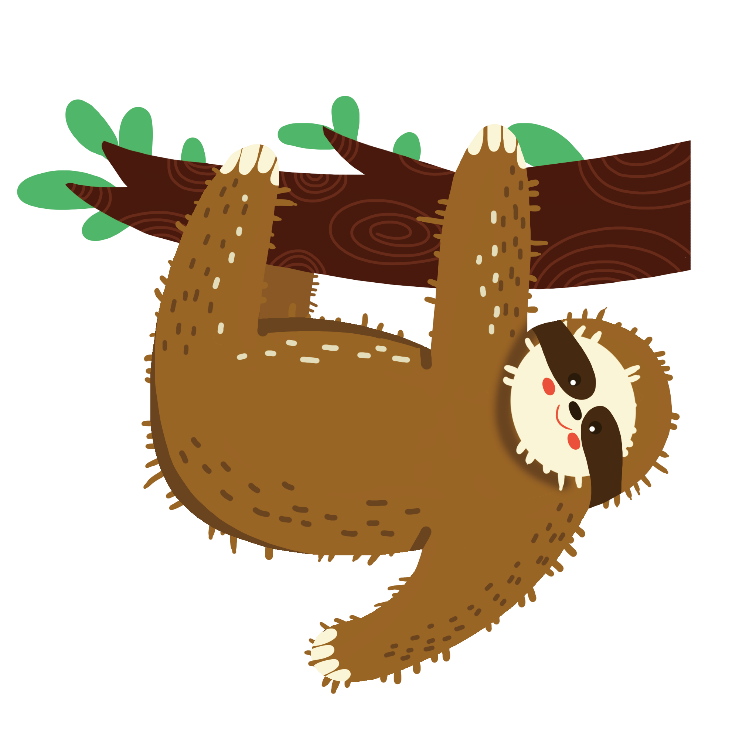 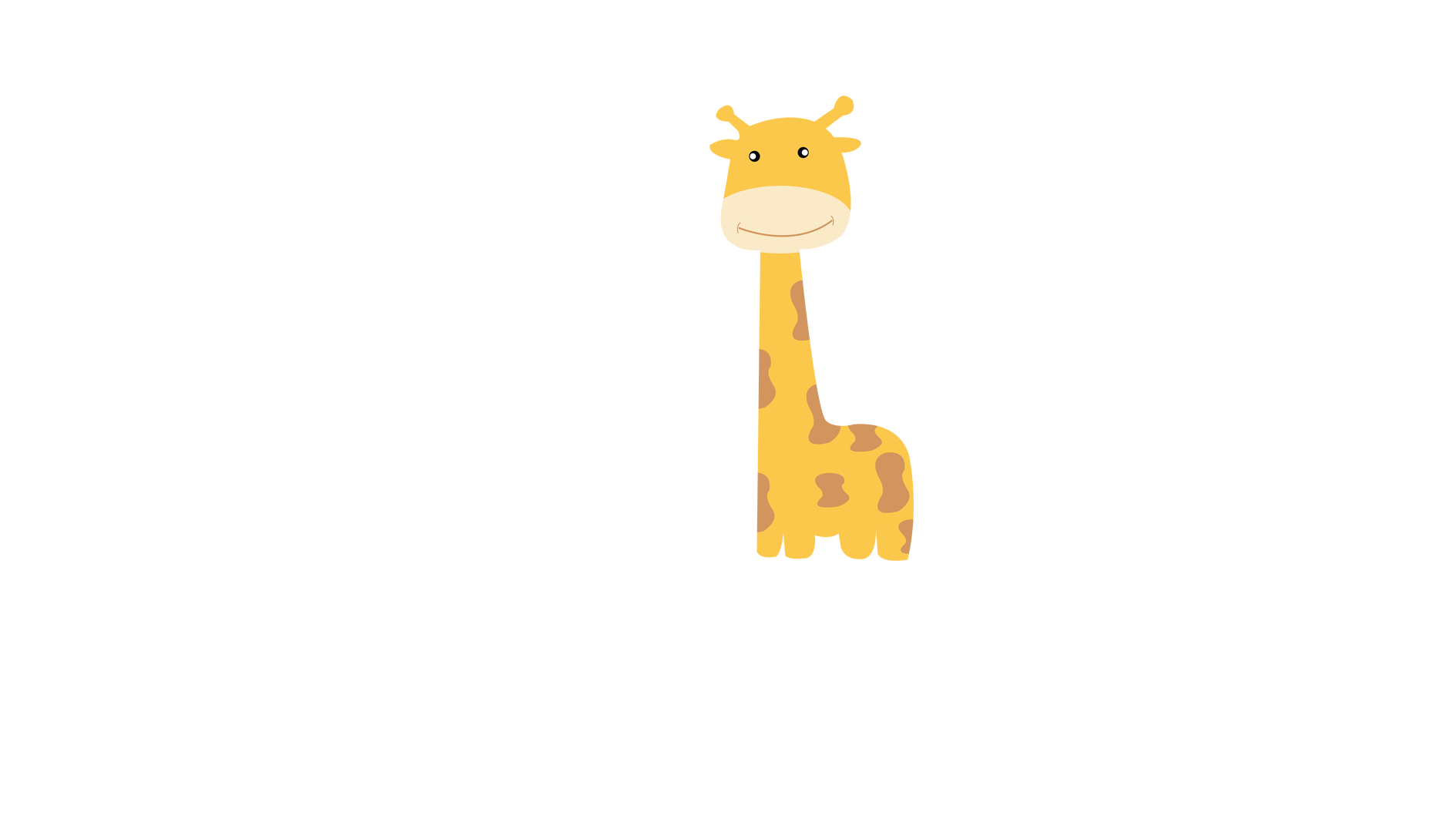 PART FIVE
给家长的一些建议
Lorem ipsum dolor sit amet, consectetuer adipiscing elit. Aenean commodo ligula eget dolor. Aenean massa. Cum sociis natoque penatibus et magnis dis parturient montes, nascetur ridiculus mus. Donec quam felis, ultricies nec, pellentesque eu, pretium quis, sem. Nulla consequat massa quis enim. Donec pede justo, fringilla vel, aliquet nec, vulputate eget, arcu..
给家长的一些建议
1、不给孩子准备过于复杂、花哨、功能太多的文具用品，容易分散孩子的注意力，影响听课状态。
2、剪刀、刻刀、彩笔、彩纸等美术用具平时没课时不要带到学校。书包里不要装过多的书本和练习册，准备好当天上课要用的即可。
3、尽量不要让孩子戴电子手表。
4、在家可以适当准备几本练习册、字帖，辅助孩子学习。
5、督促孩子保管好自己的物品、培养孩子管理物品的意识
6、培养孩子良好的学习、生活习惯。每天保证10小时充足睡眠（晚上八点入睡早上六点起床）、玩耍、做功课、看电视要有定时，衣食住行要会处理
7、让孩子多一些锻炼。
8、注意个人卫生：勤洗头  勤剪指甲  勤刷牙  勤换衣服
9、给孩子创造良好的学习环境。
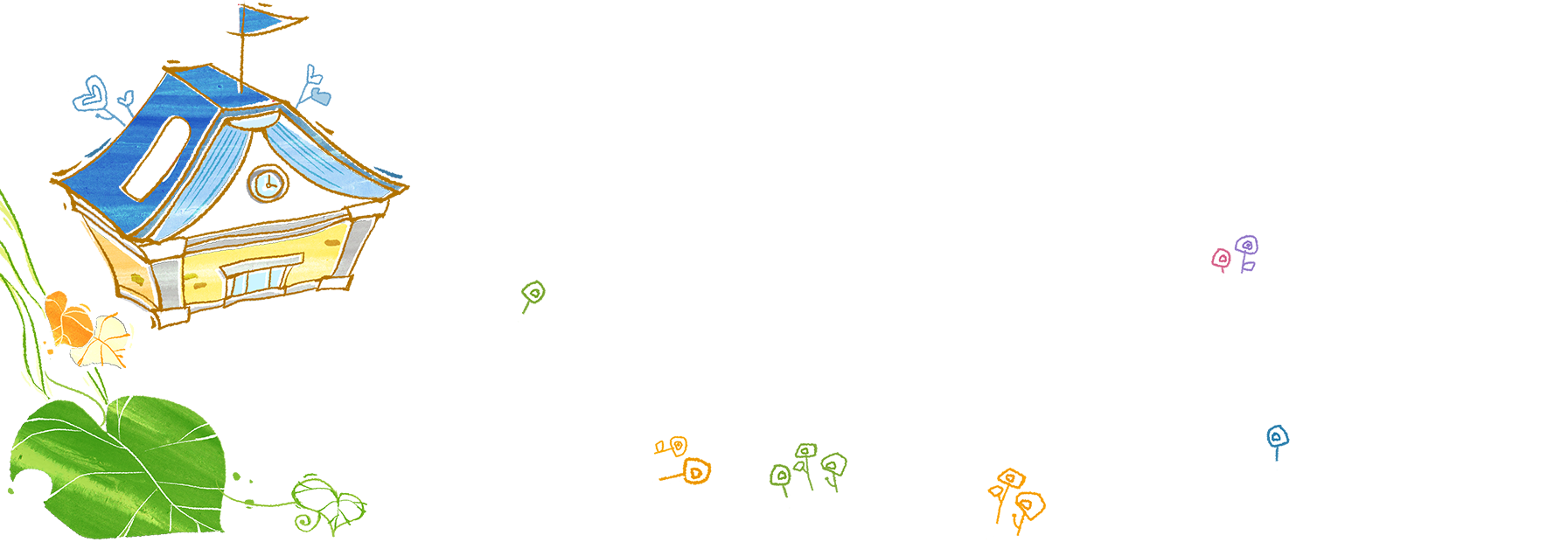 给家长的一些建议
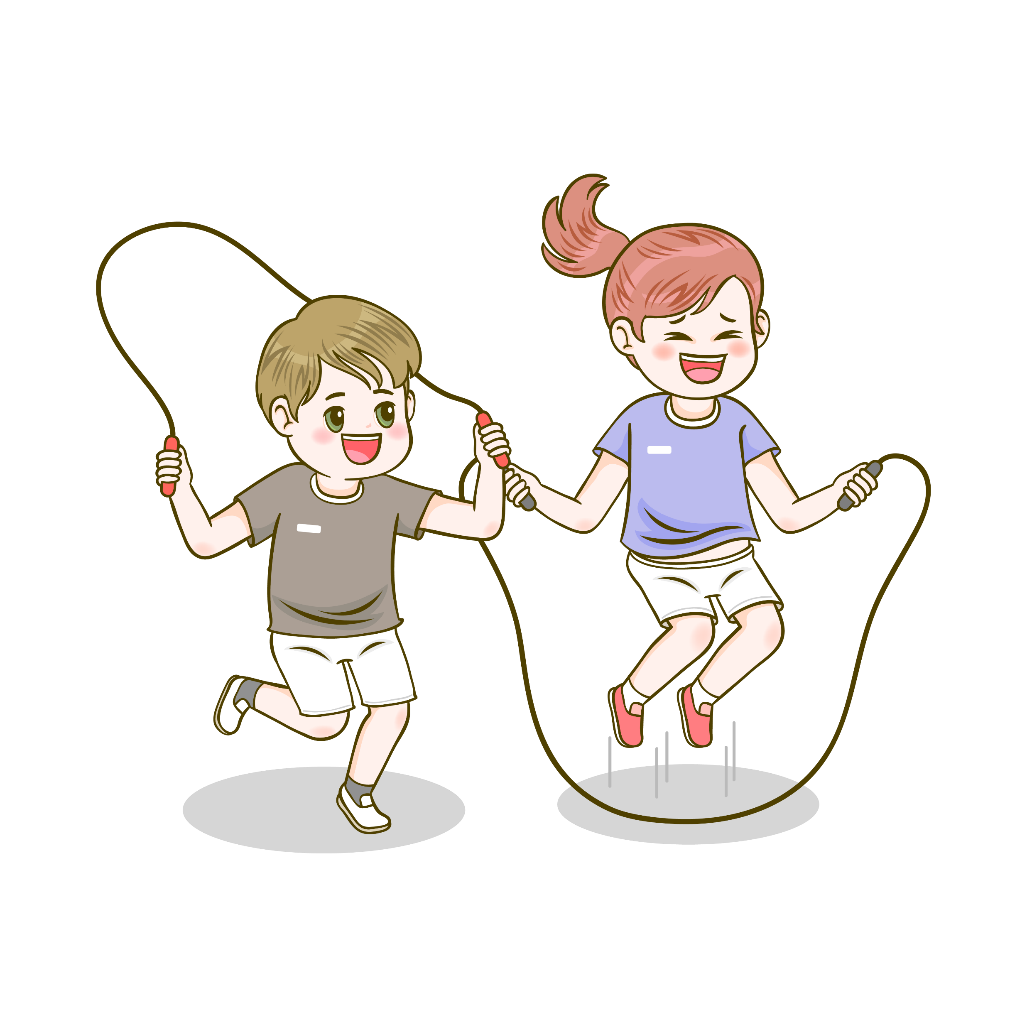 现在的孩子绝大多数都是独生子女，是家中一宝，因此什么事情都由家长包办代替。 孩子缺乏锻炼的机会，产生依赖思想，这样下去，孩子的自理能力就会很差，就不能适应社会的需要，一旦离开了父母，他就无法独立生活。因此作为家长应该多给孩子一些锻炼的机会，让他们学会自己整理书包，准备好学习用品，系鞋带，穿衣服等，做一些力所能及的事，让孩子在锻炼中成长。
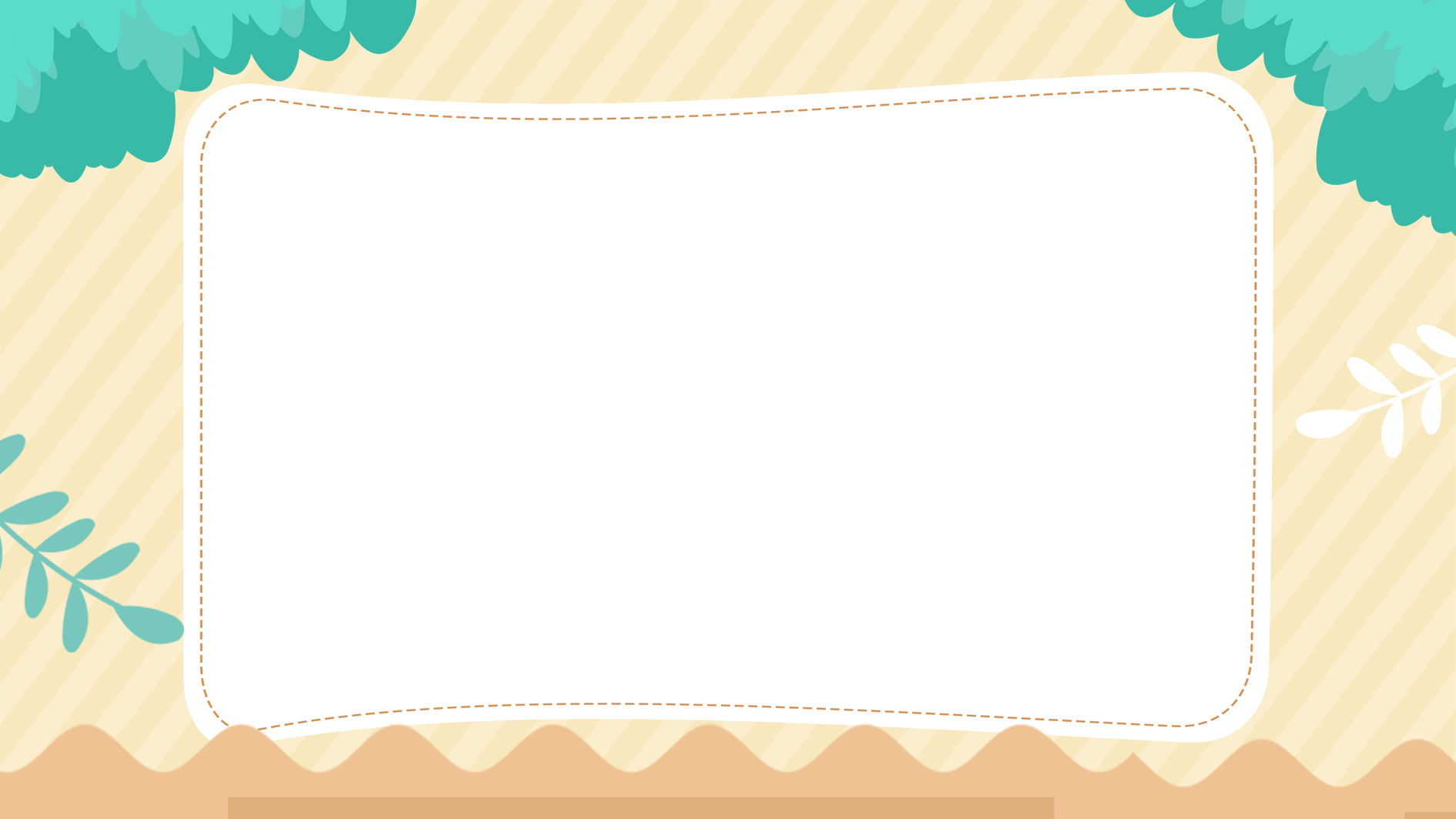 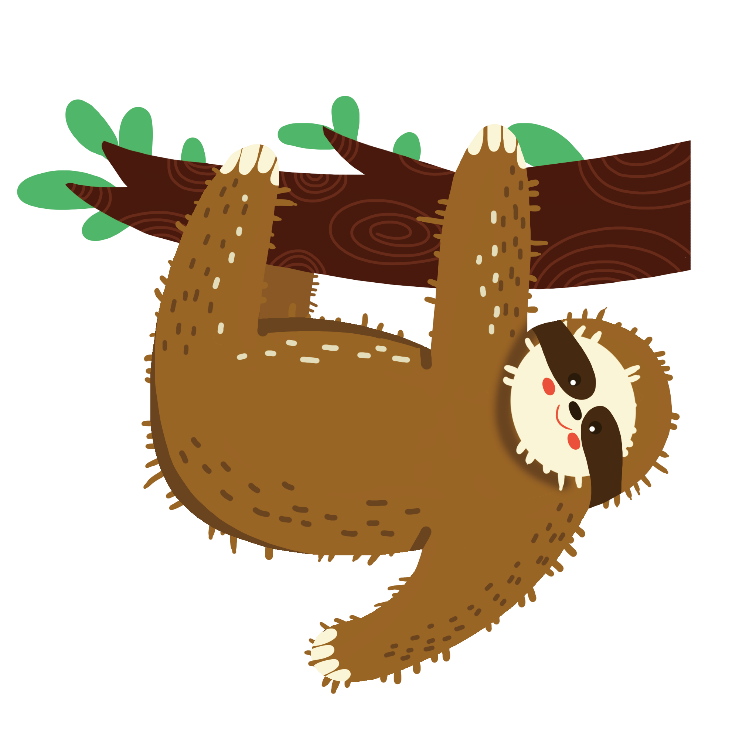 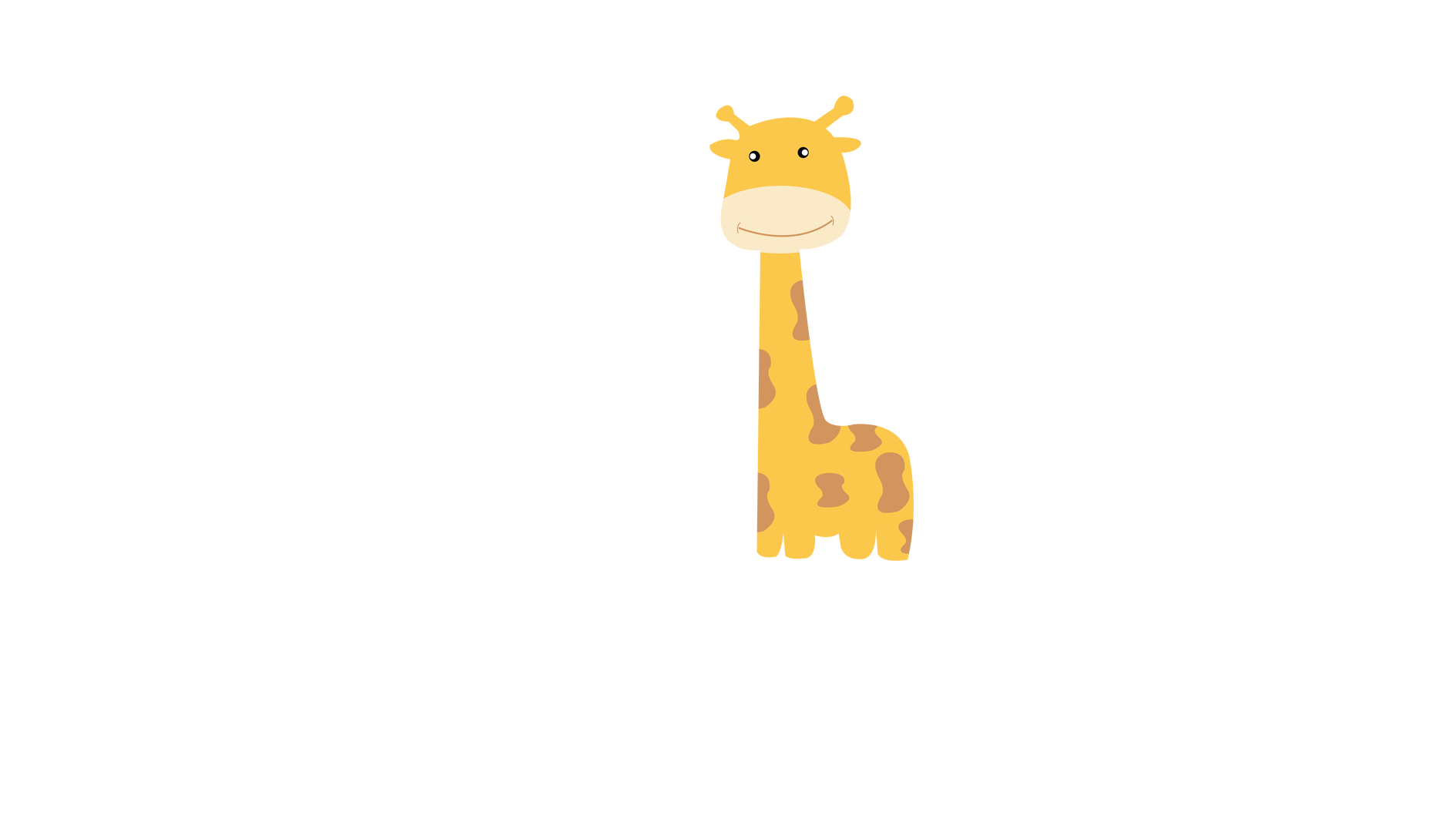 PART SIX
培养孩子良好
的学习习惯
Lorem ipsum dolor sit amet, consectetuer adipiscing elit. Aenean commodo ligula eget dolor. Aenean massa. Cum sociis natoque penatibus et magnis dis parturient montes, nascetur ridiculus mus. Donec quam felis, ultricies nec, pellentesque eu, pretium quis, sem. Nulla consequat massa quis enim. Donec pede justo, fringilla vel, aliquet nec, vulputate eget, arcu..
培养孩子良好的学习习惯
一
一
一
一
认真准备的习惯
认真准备的习惯
一
认真准备的习惯
认真准备的习惯
认真准备的习惯
培养孩子良好的学习习惯
孩子进入小学以后就要让他知道：如今自己已是一名小学生了，主要的任务是学习，为了提高学习效率就要课前做好充分的准备。
    如：每天晚上都要按照课程表提前自己准备好第二天要用的书本、削好的铅笔等学习用品，准备齐全，这样做既可避免第二天清晨的忙乱，又可保证第二天能够带齐学习用具，不形成“丢三落四”的坏毛病。
    每节课下课后立刻做好下一节课的课前准备。下课后及时去小便、喝水、扔垃圾、摆桌椅，桌子上放好下节课要用的书本、文具，避免上课时的慌乱，影响听课。
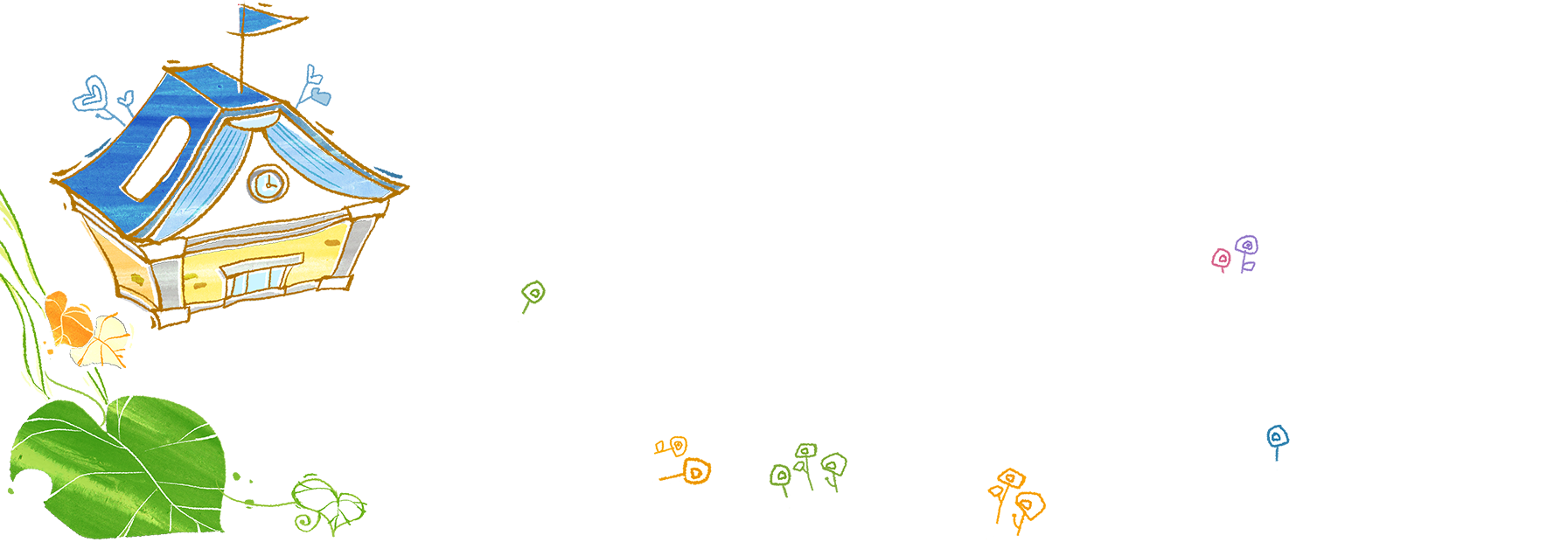 培养孩子良好的学习习惯
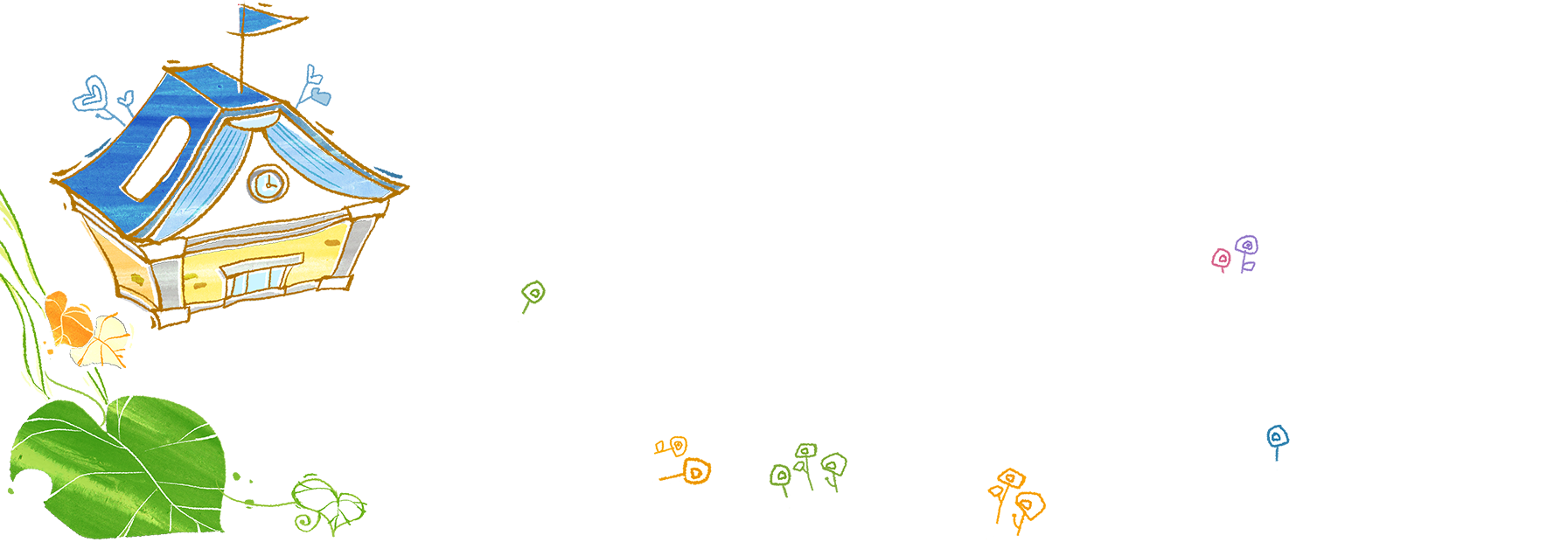 由于独生子女在家庭中的特殊地位，孩子的表达能力增强了许多，可是有些习惯却不好，如大人说话时常插嘴，不能认真仔细地听等等。要发展孩子的倾听能力，必须培养孩子良好的倾听礼貌和习惯，这是提高孩子听懂语言的重要保证。应让孩子懂得在听故事、听别人讲话时，要尊重他人，可以自然地坐着或站着，眼睛看着说话的人，并且不随便插嘴，安静地听他人把话说完。这是一种倾听礼貌。
培养孩子良好的学习习惯
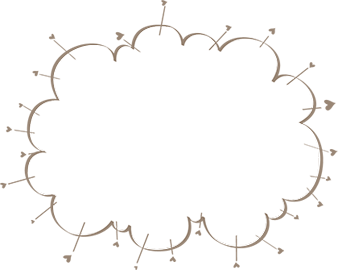 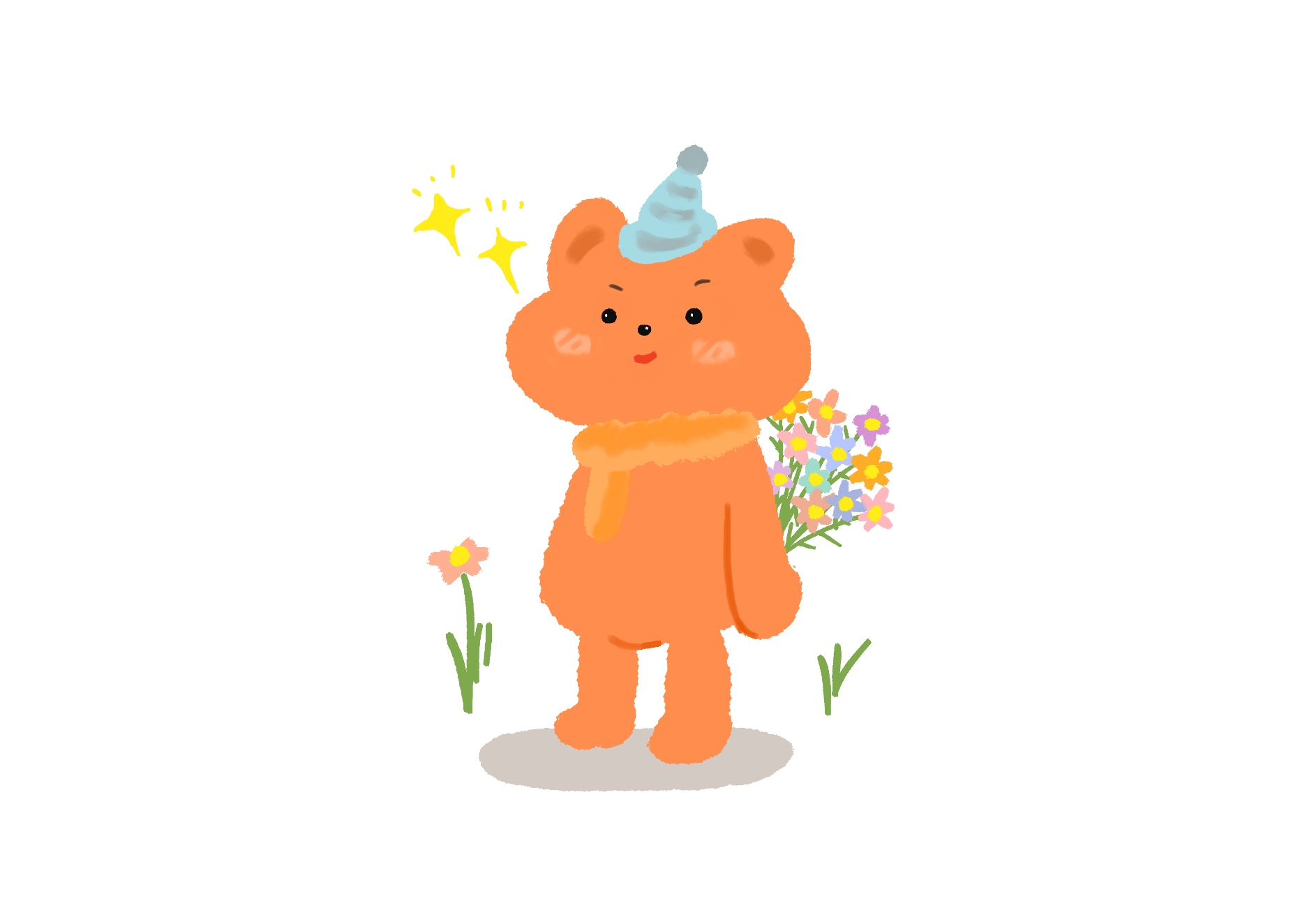 观察能力是孩子进行细节描述的基础，也是口头语言表达能力提高的催化剂，所以应教孩子学会仔细观察。观察是思考的前提，许多科学家发明家都是由生活中的观察引发思考。例如：科学家爱迪生、牛顿
  比如在写作时，把学生生活中观察的内容写具体；数学中的找规律题，也是考察孩子
   的观察能力。
培养孩子良好的学习习惯
鼓励孩子在自主学习中发现问题,独立思考, 自己寻求解决问题的办法,解决问题的过程就是其认真思考的过程,久而久之,学生就会养成认真思考的习惯，这将为他将来的成功起到很好的作用。老师会有意识的设置一些问题与同学们共同探讨，在探讨的过程中，老师只是起到一个组织者的作用，让学生各抒己见，在这个共同学习的过程中，学生的认真思考的习惯会得到增强。
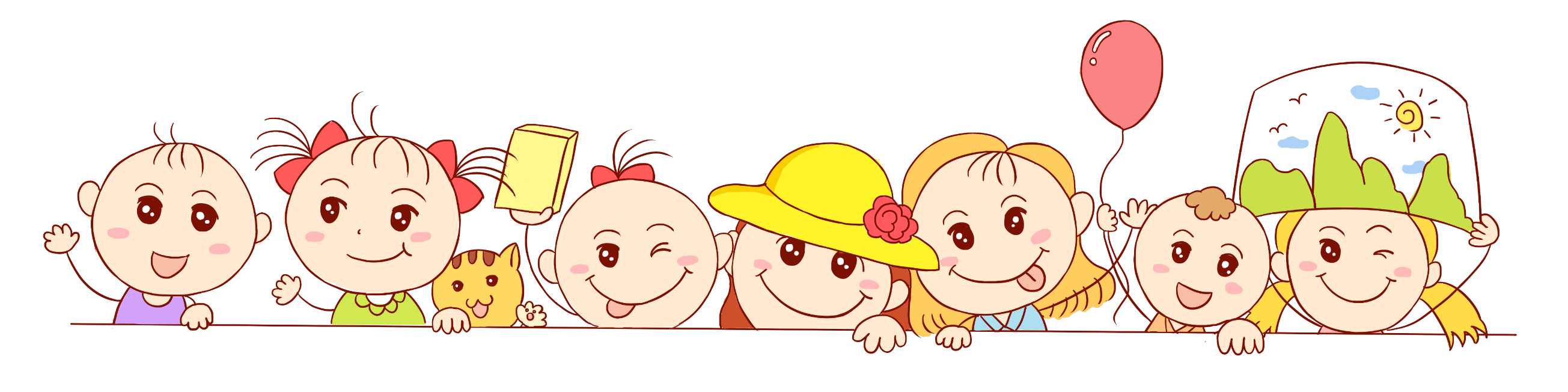 培养孩子良好的学习习惯
在我们班级，哪些学习习惯做得比较好的呢？
进步最快：
当当
认真倾听积极发言：
乐乐、小杨、小鲁、小黄、小葛
小书法家：
图图
培养孩子良好的学习习惯
好的学习习惯的形成，
需要家庭创造以下的条件
家长爱学习，以身作则，成为孩子的榜样
学习规则与约法三章的建立
对孩子的学习行为提出明确的规范要求
家庭中民主、温暖、宽松的气氛，创造良好的学习环境
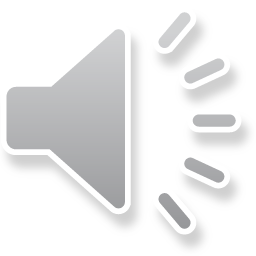 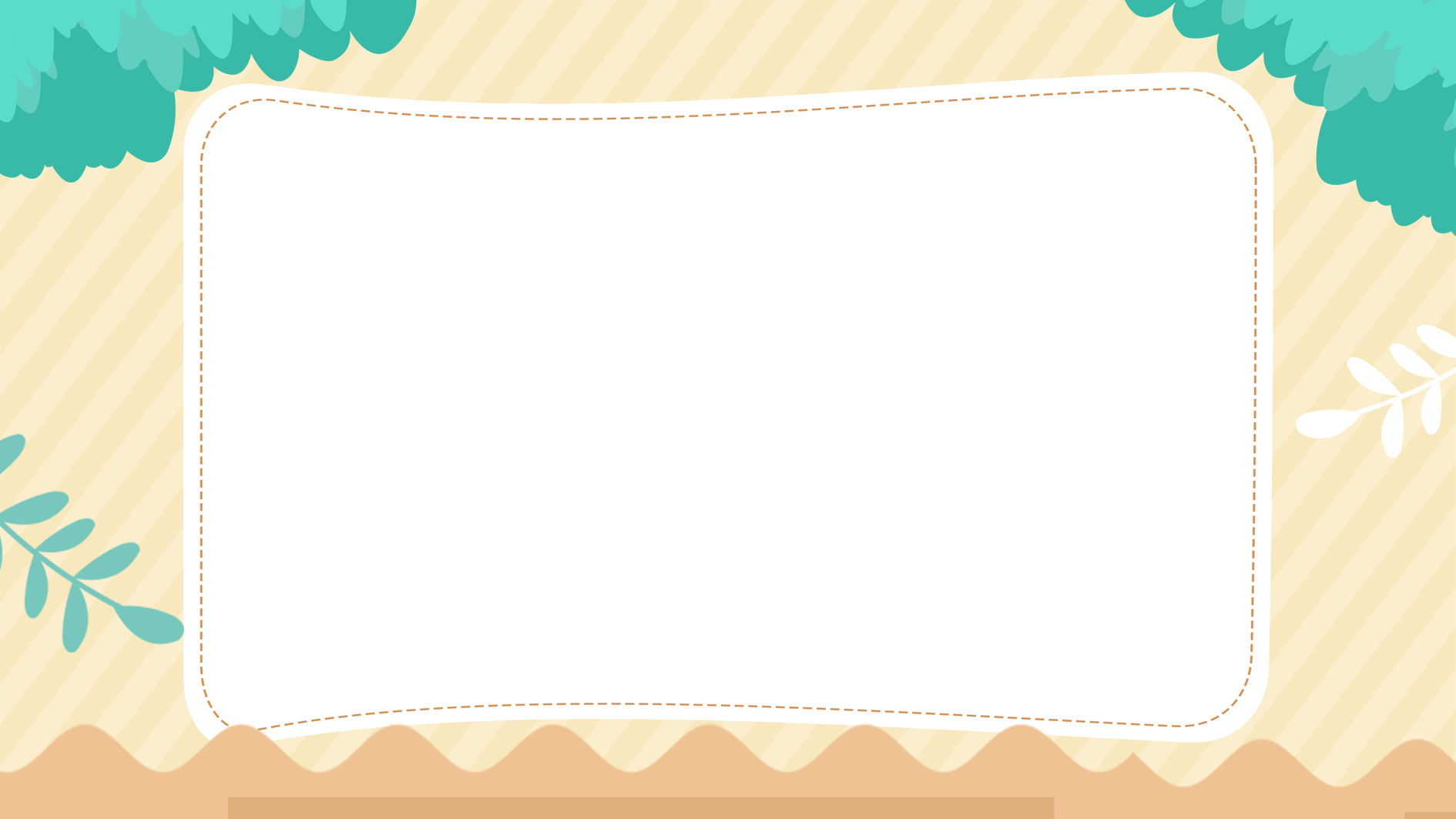 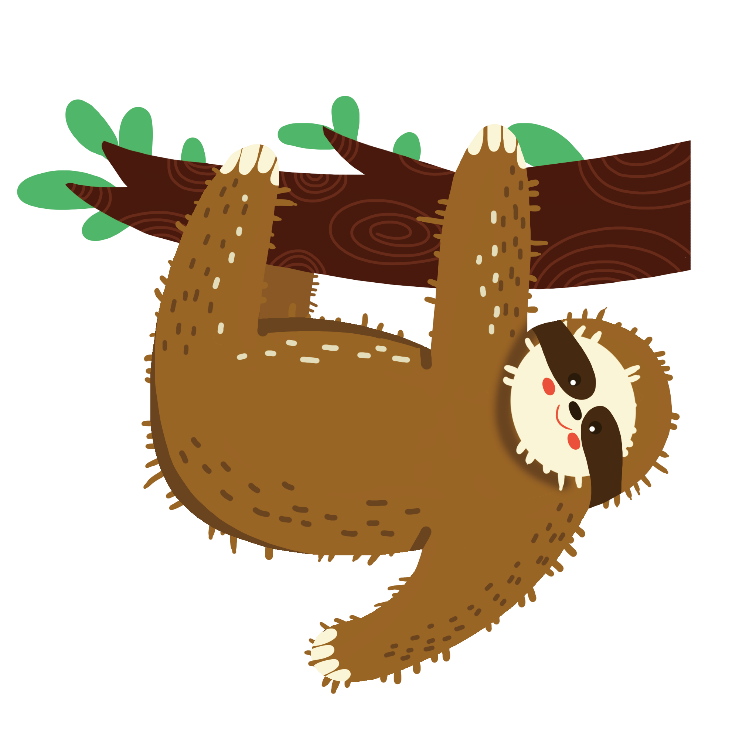 三年级
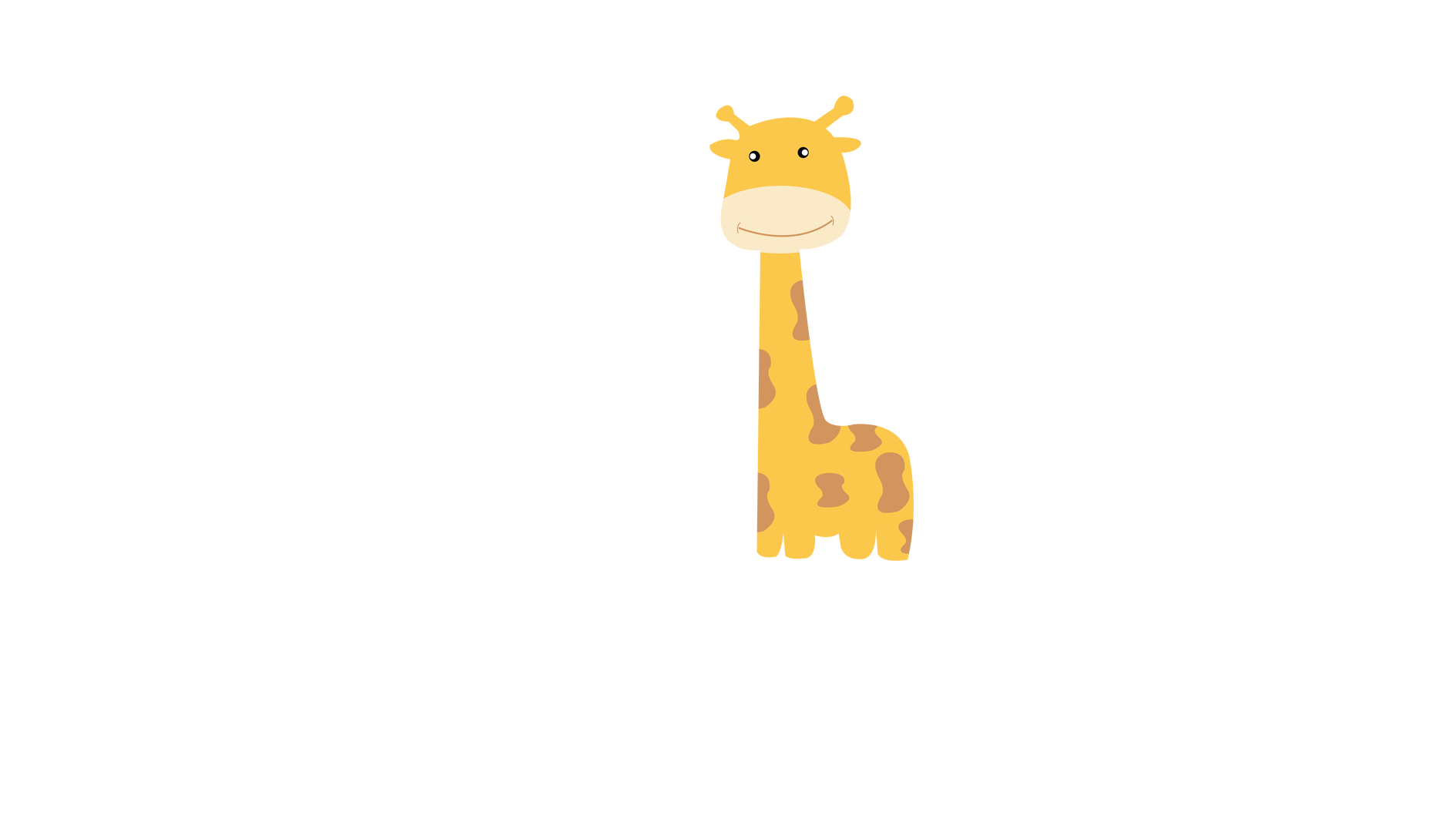 家长会模板
感谢大家的认真观看!
宣讲人：喜爱PPT   时间：XXX.X.X